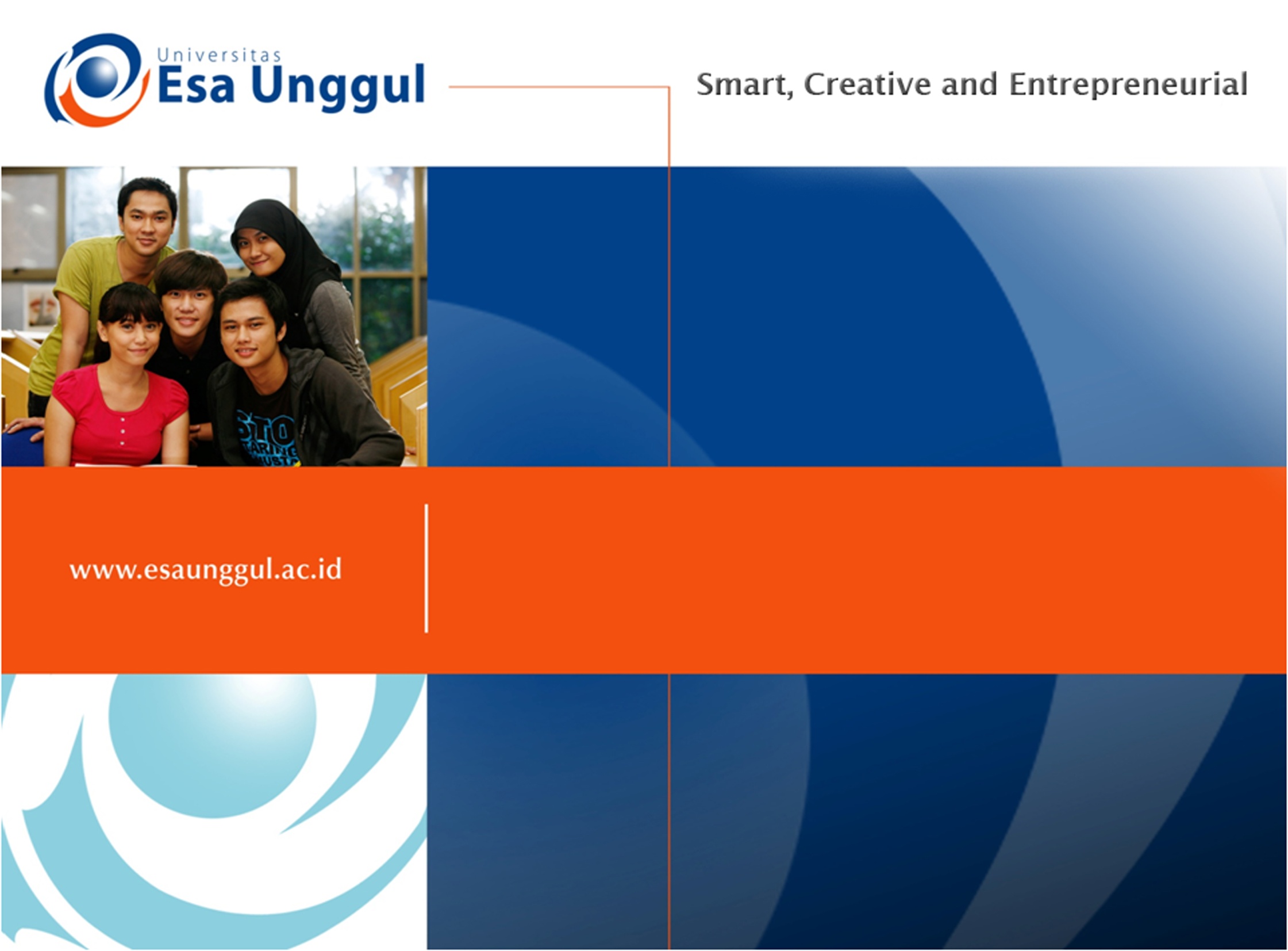 DIGITAL SIGNATURE
PERTEMUAN 11
AGUNG MULYO WIDODO DAN HOLDER S. 
TEKNIK INFORMATIKA FAKULTAS ILMU KOMPUTER
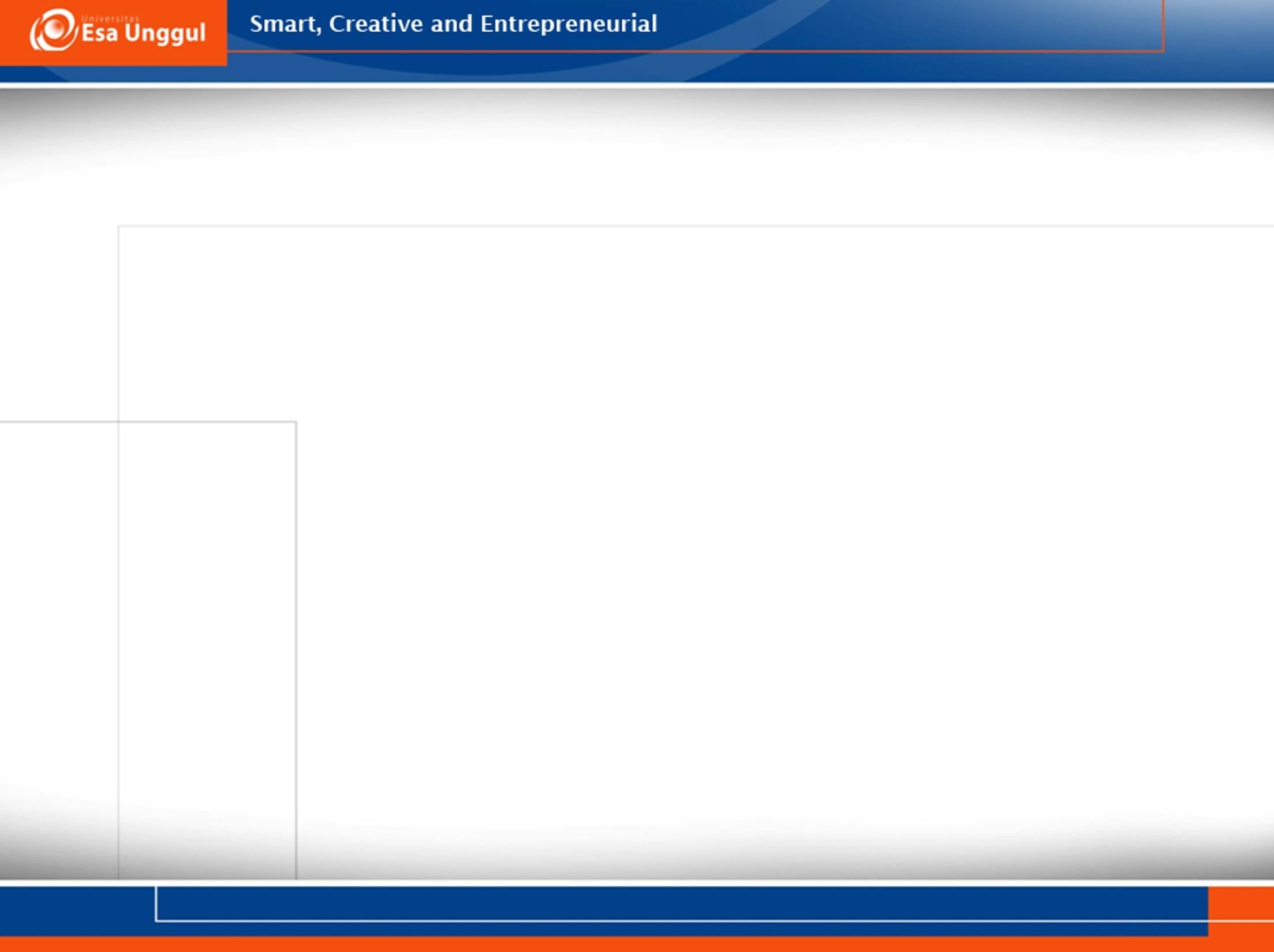 KEMAMPUAN AKHIR YANG DIHARAPKAN
Mahasiswa mampu menguasai konsep digital signature
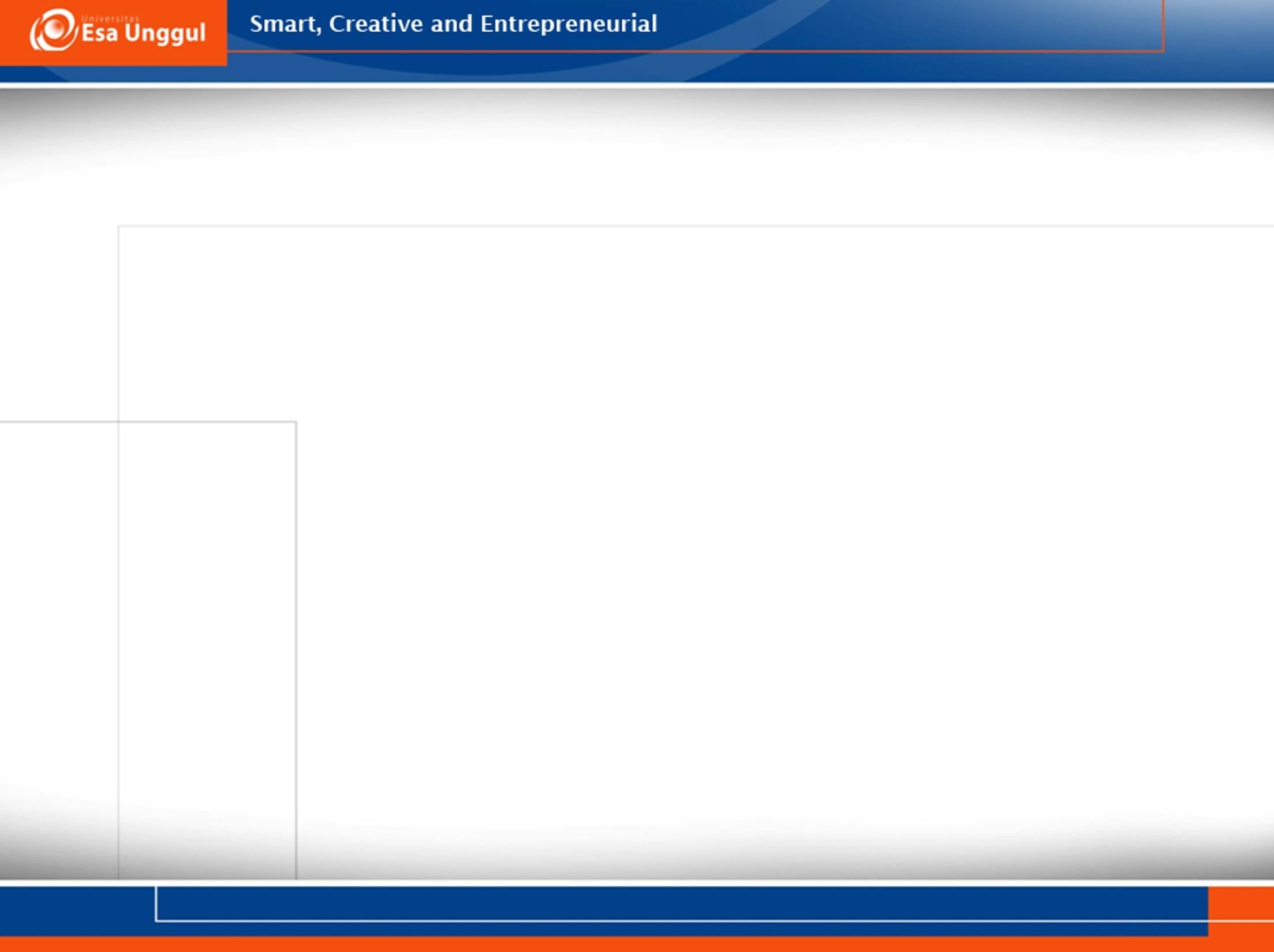 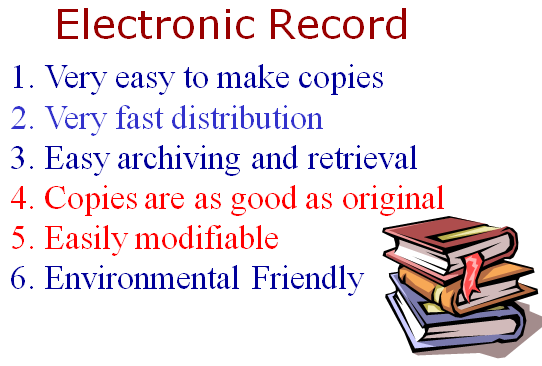 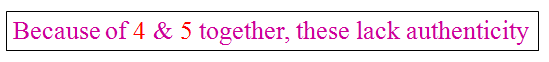 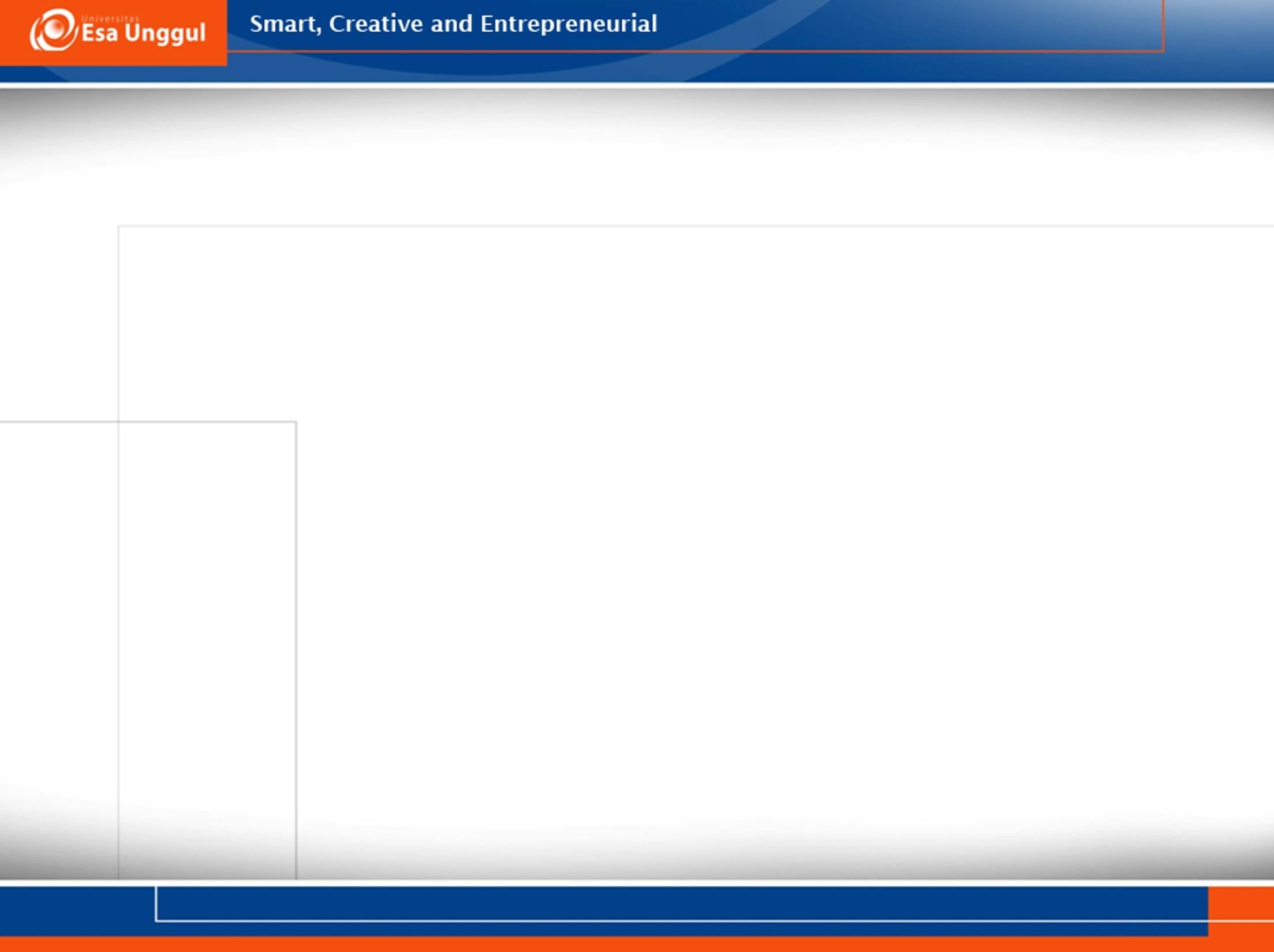 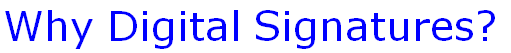 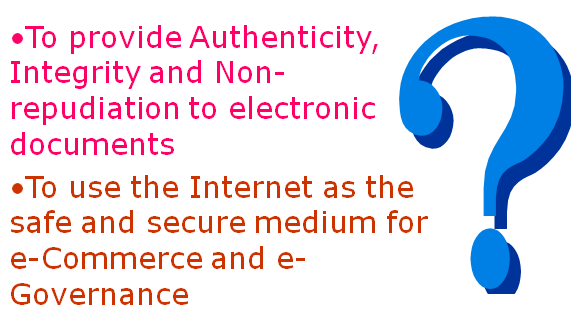 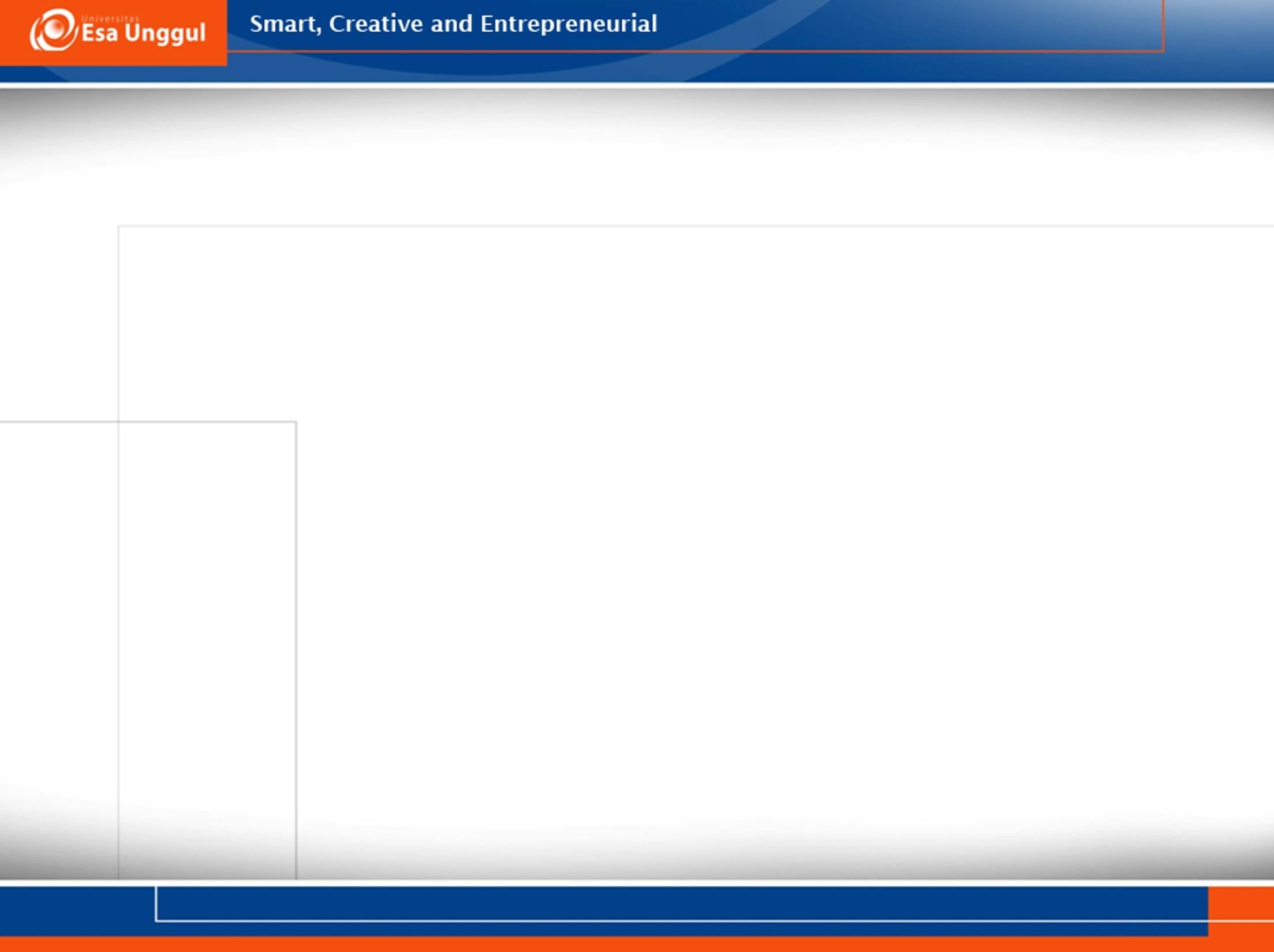 DIGITAL SIGNATURE
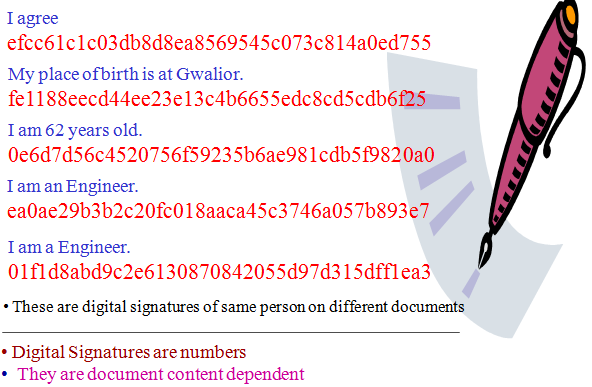 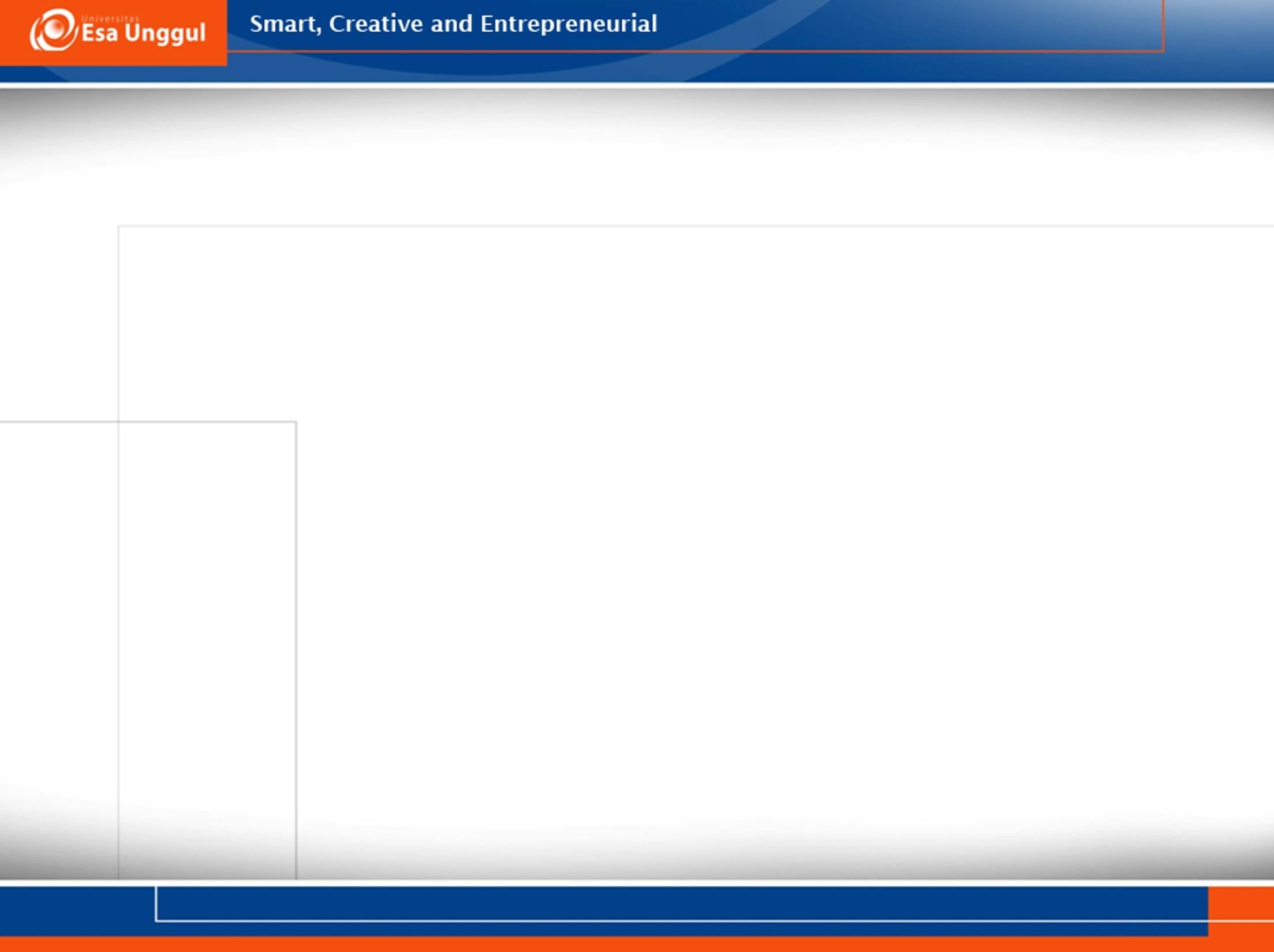 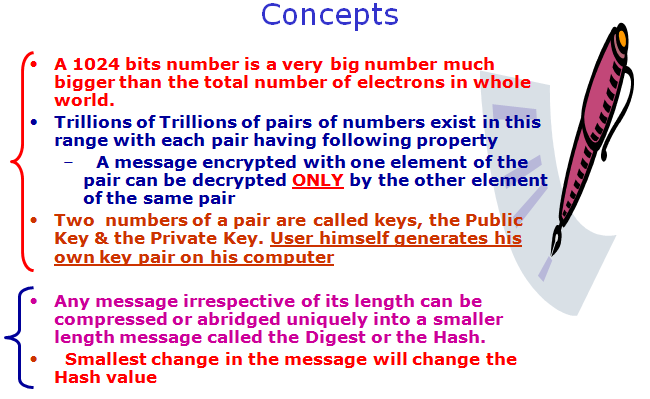 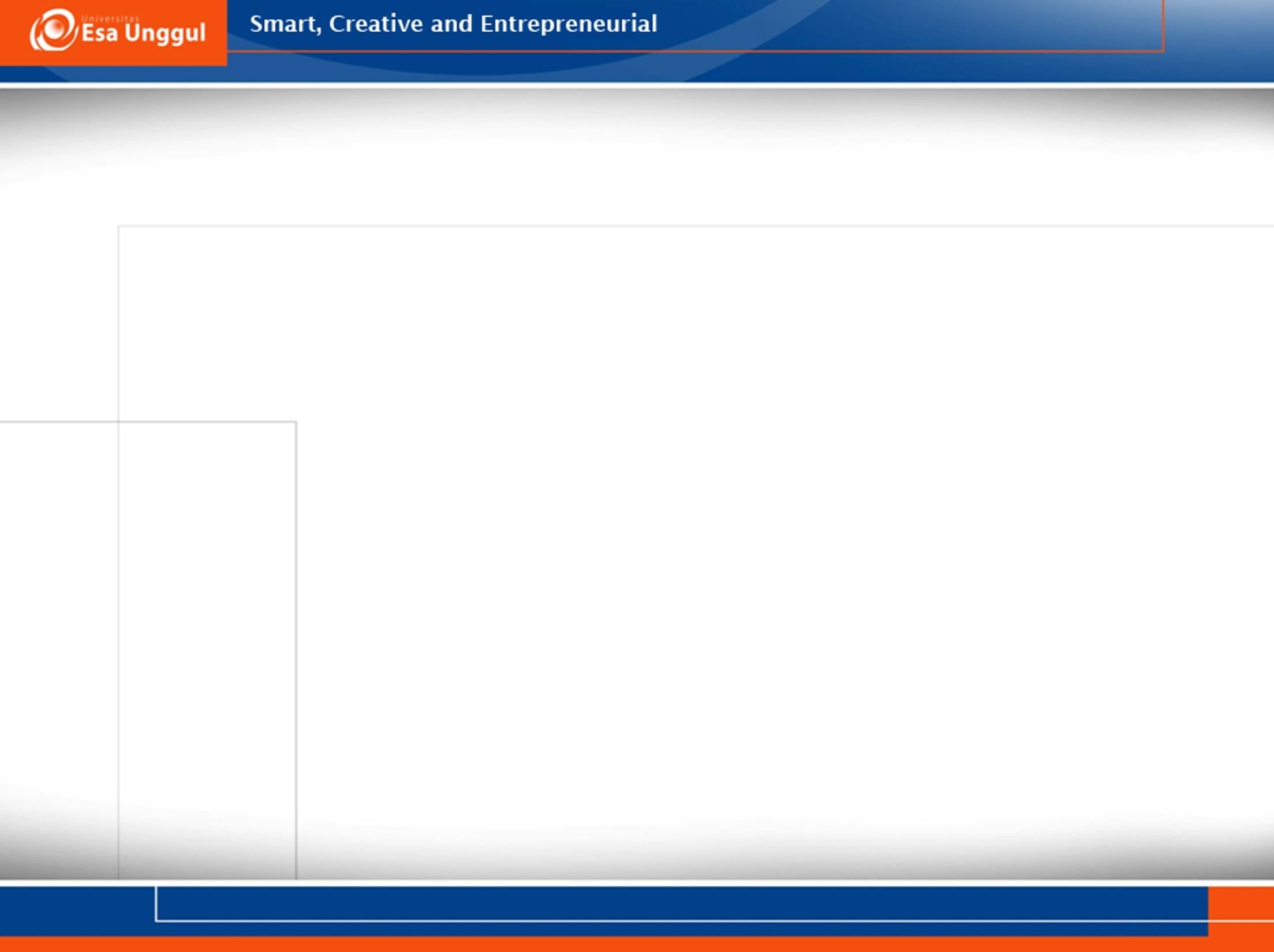 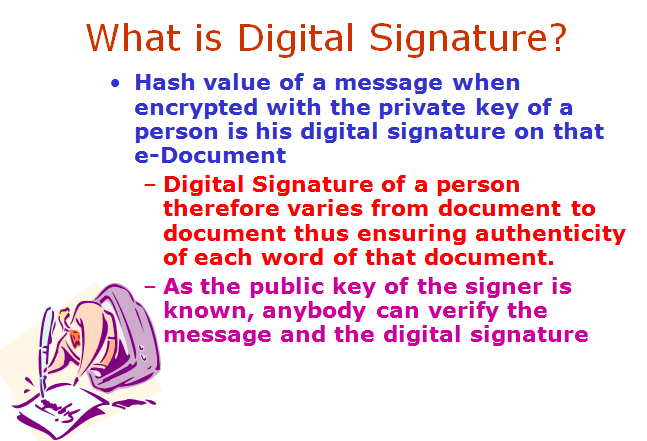 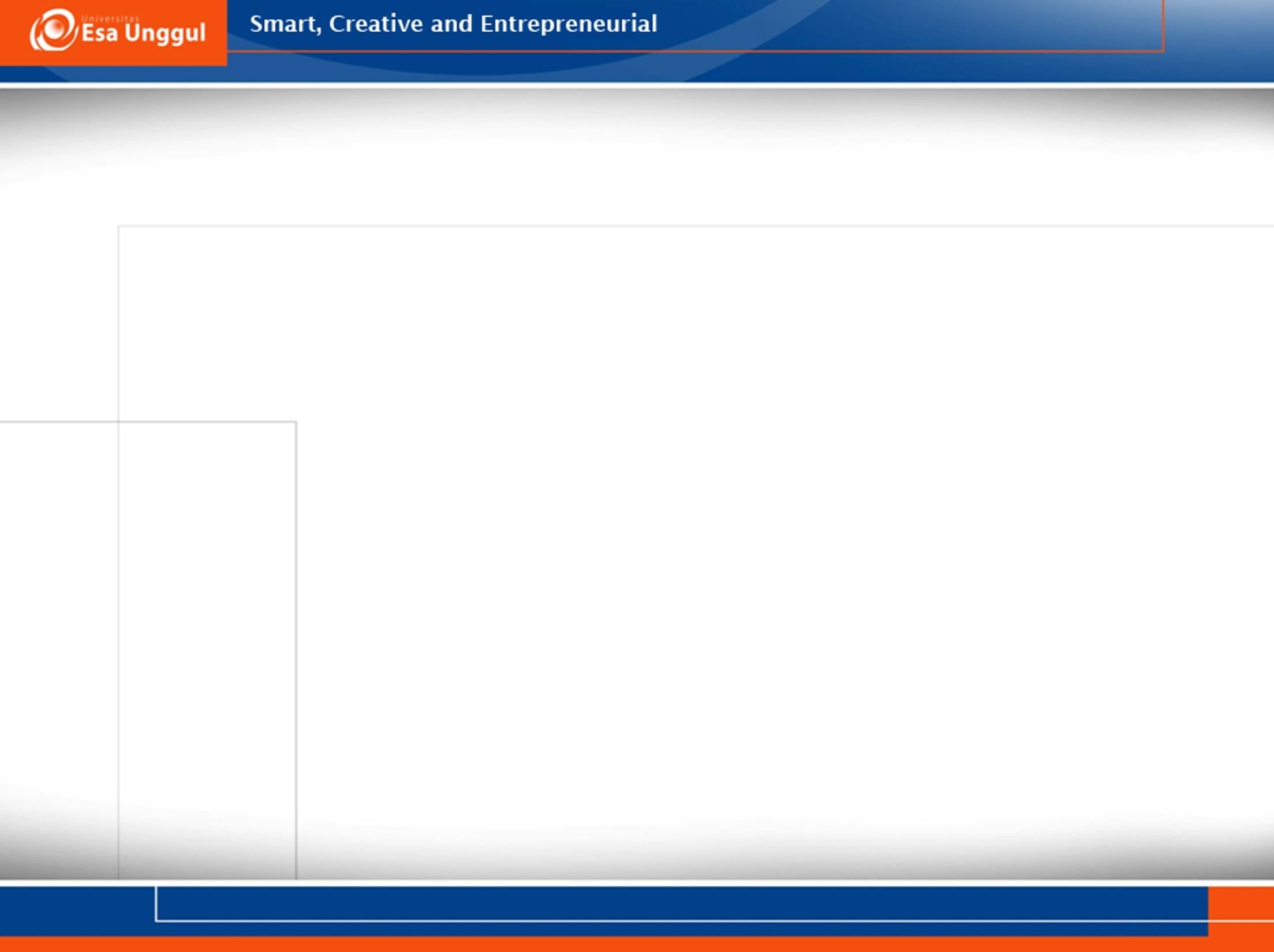 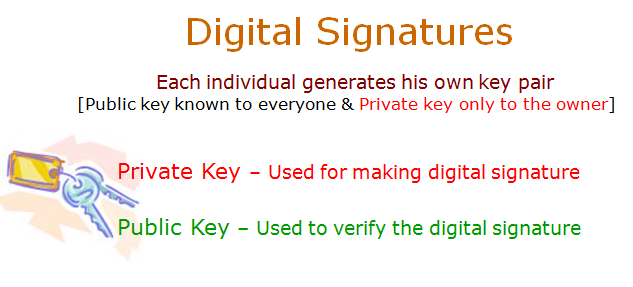 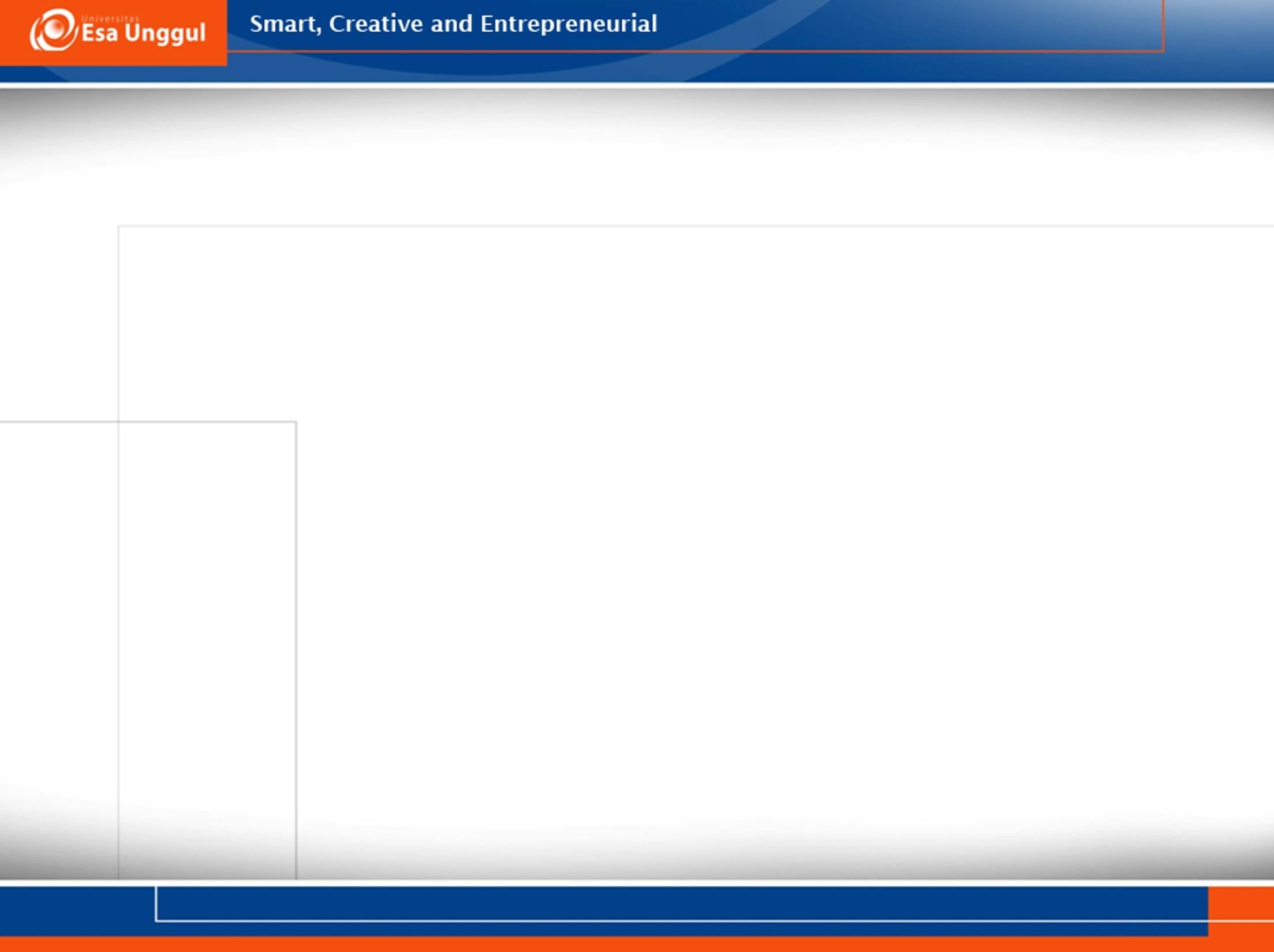 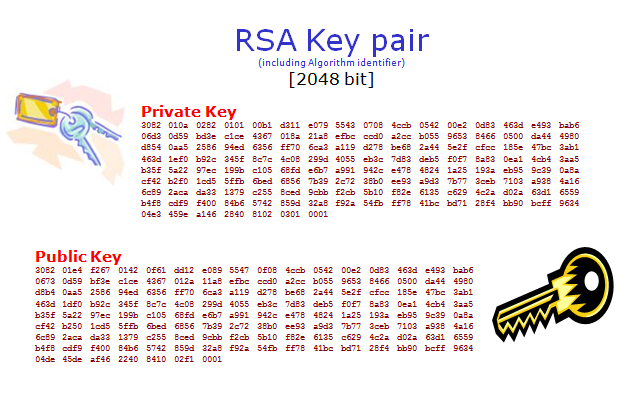 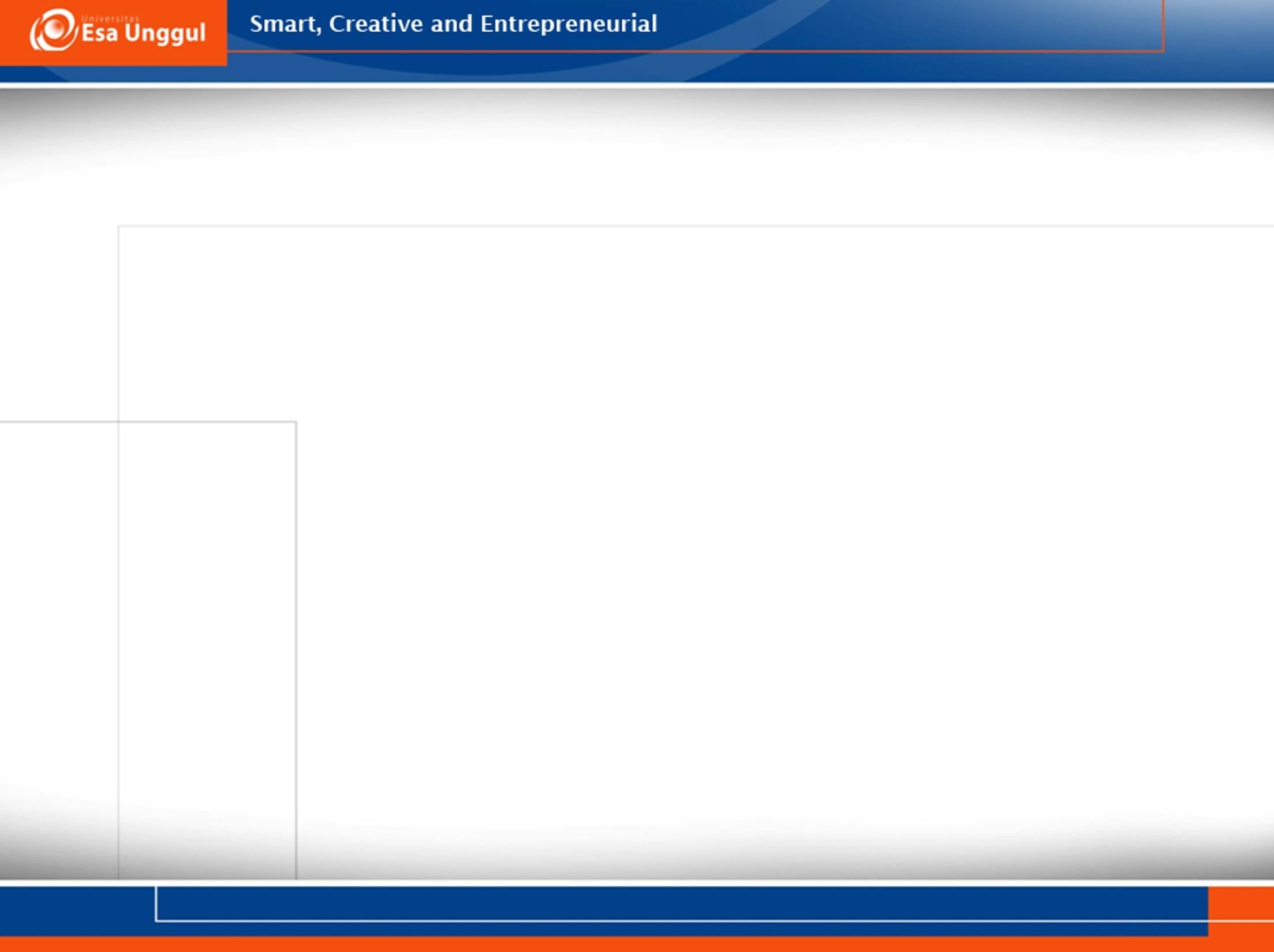 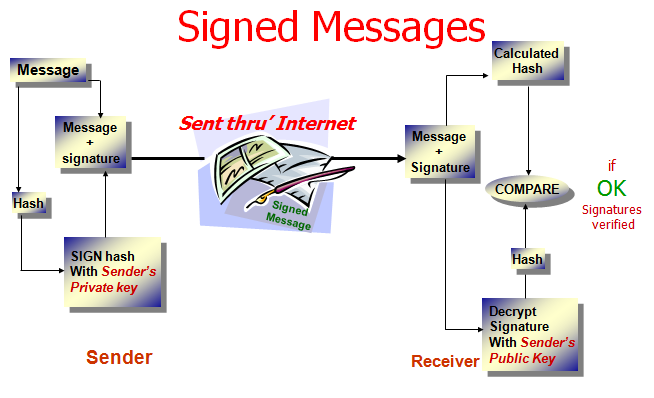 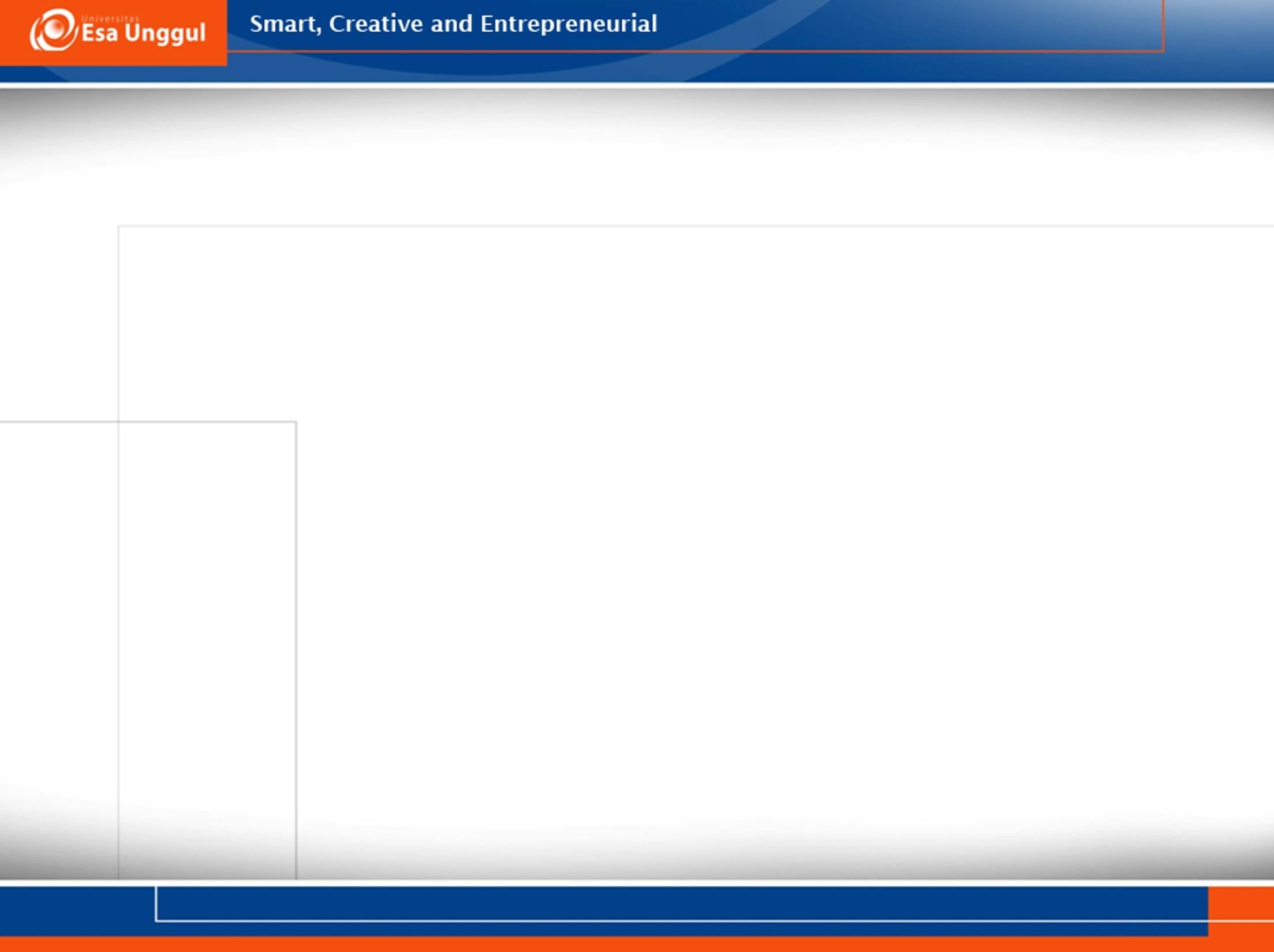 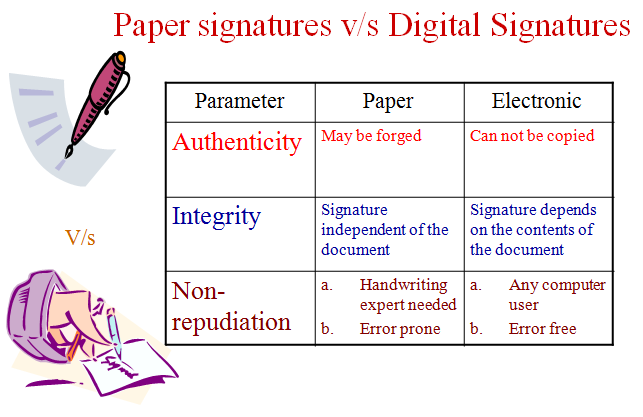 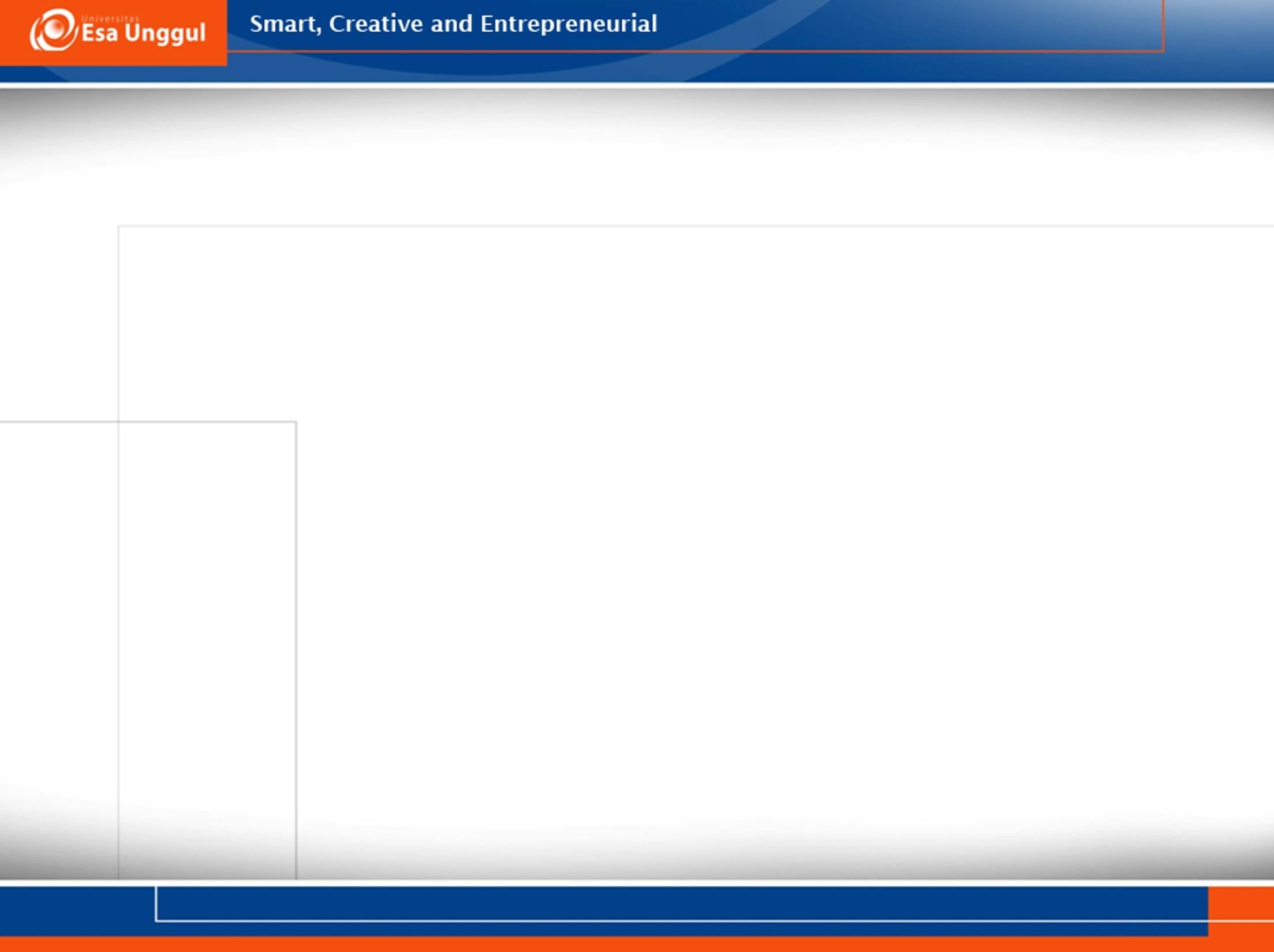 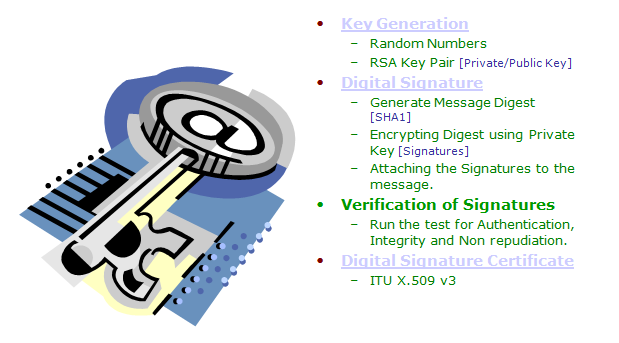 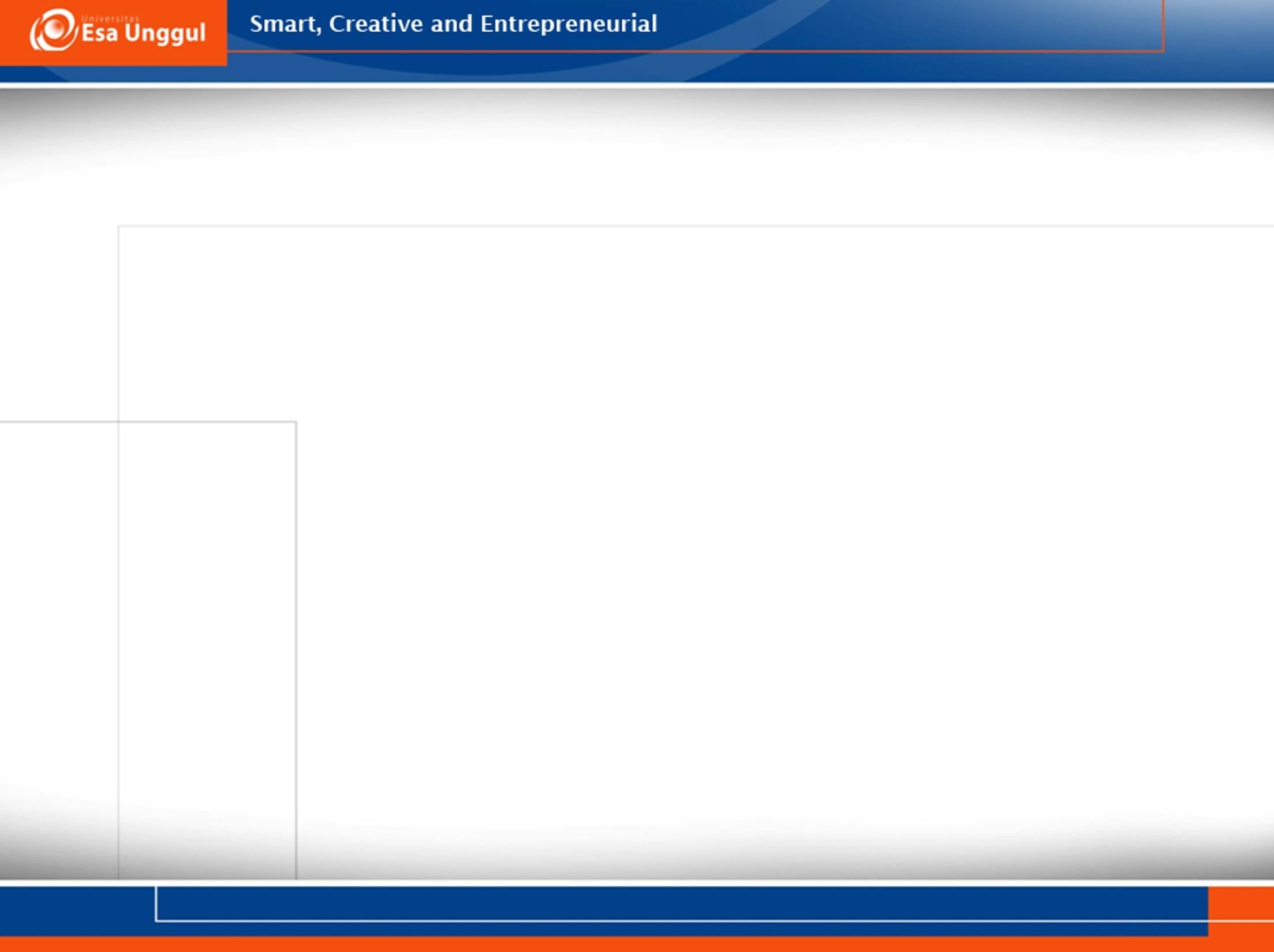 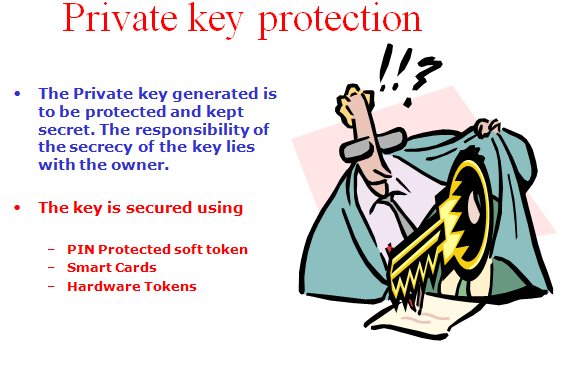 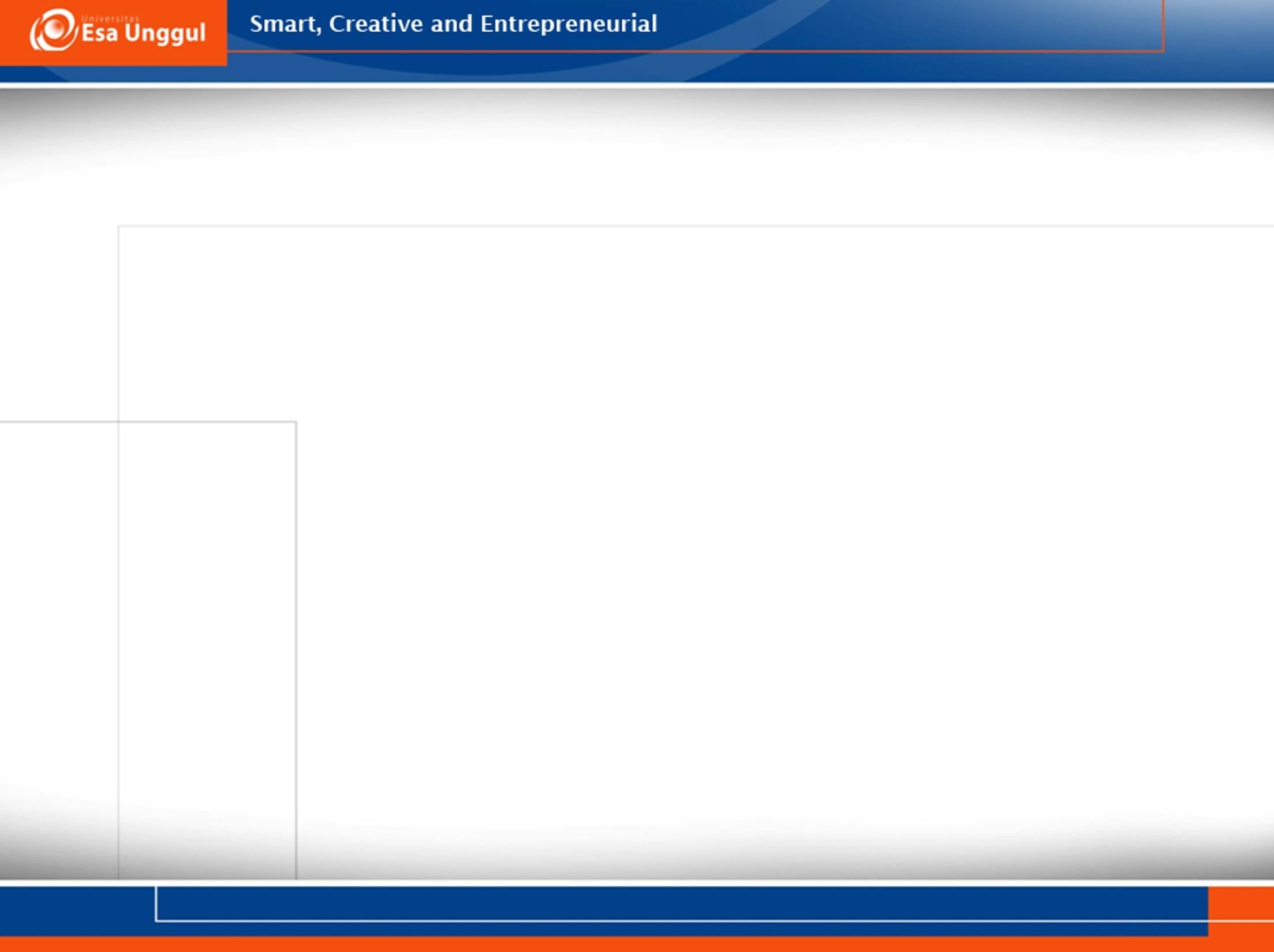 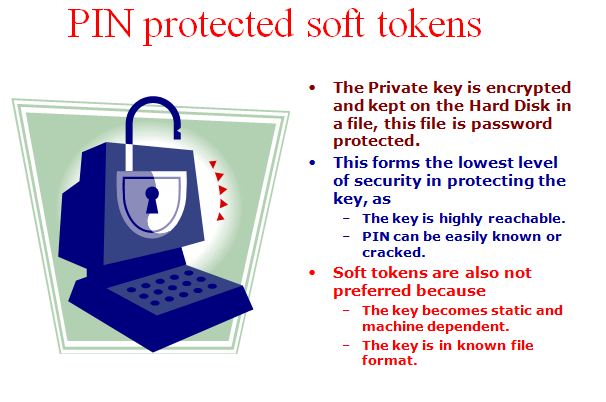 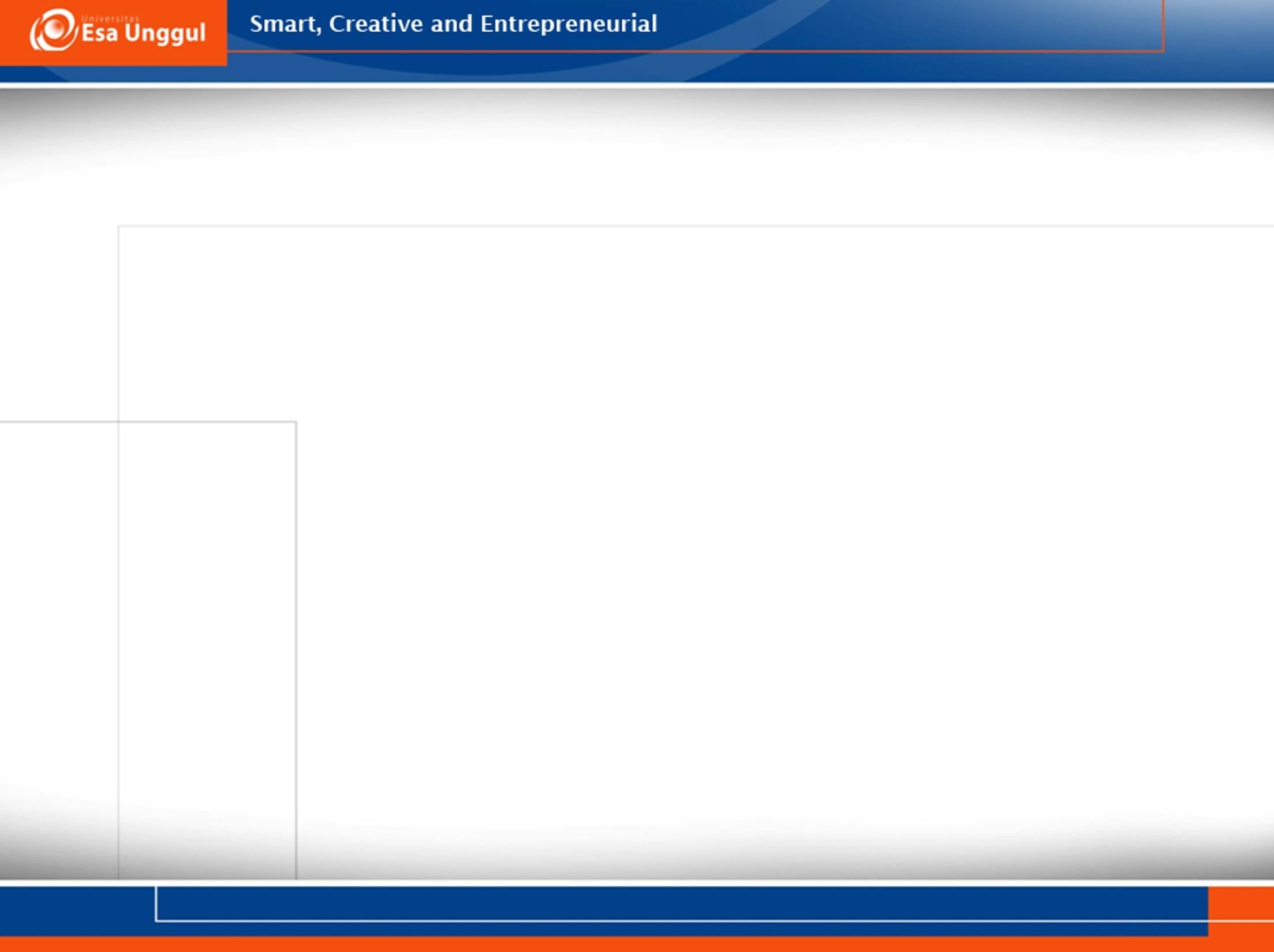 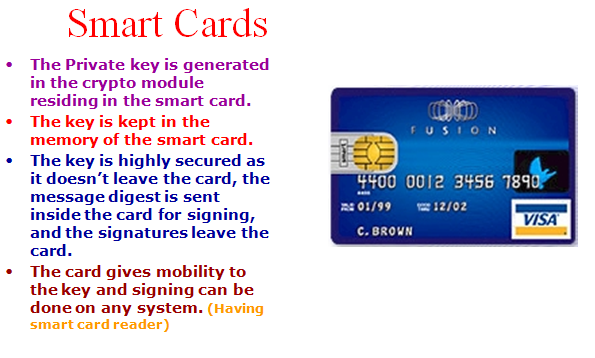 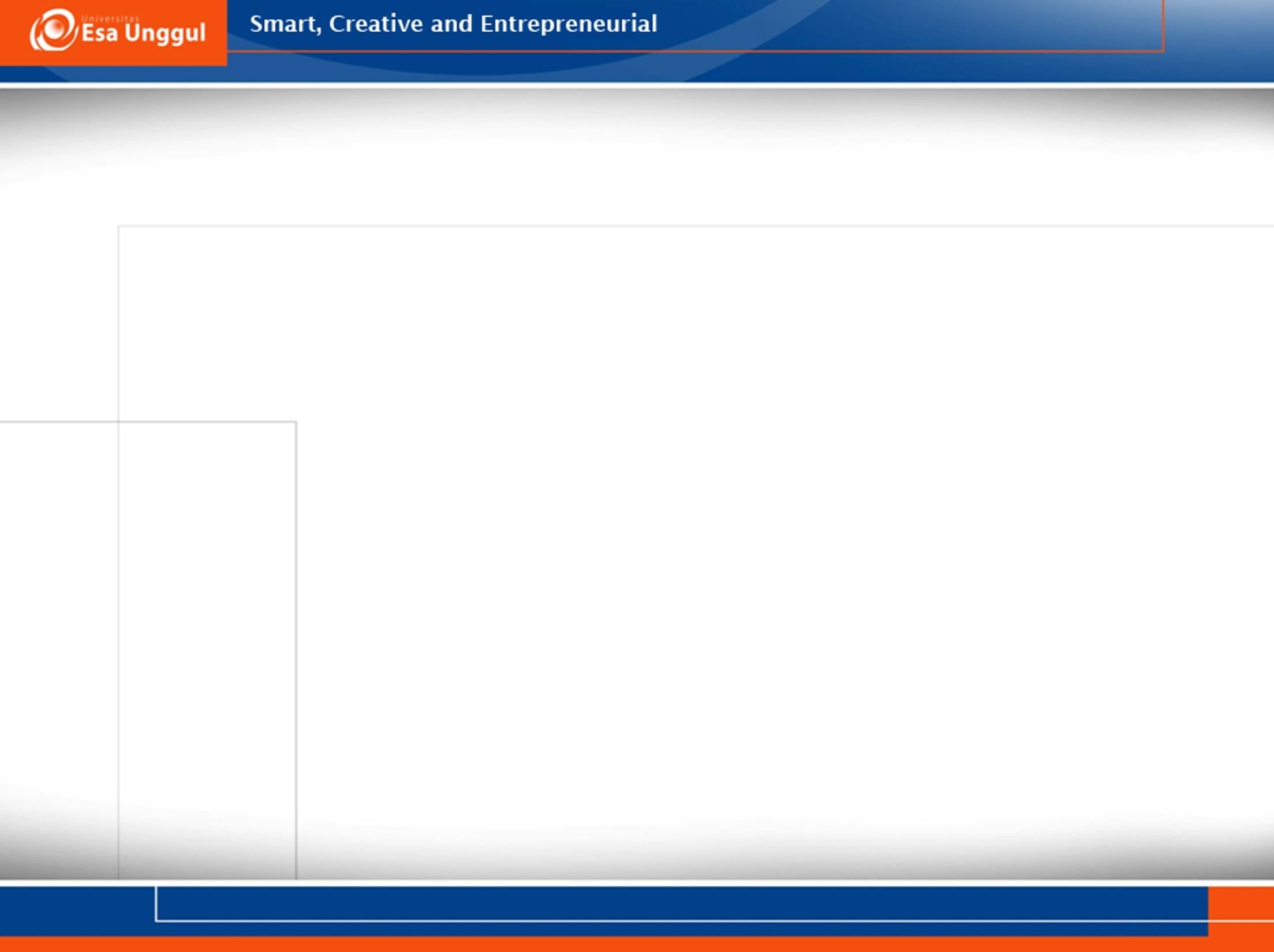 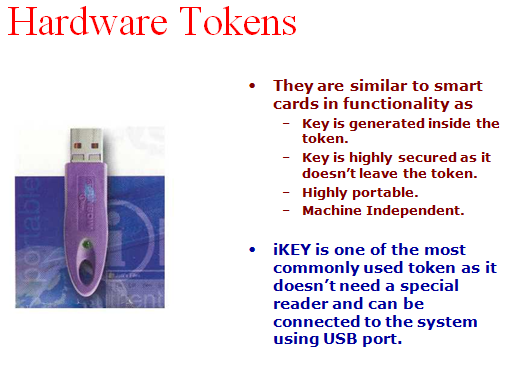 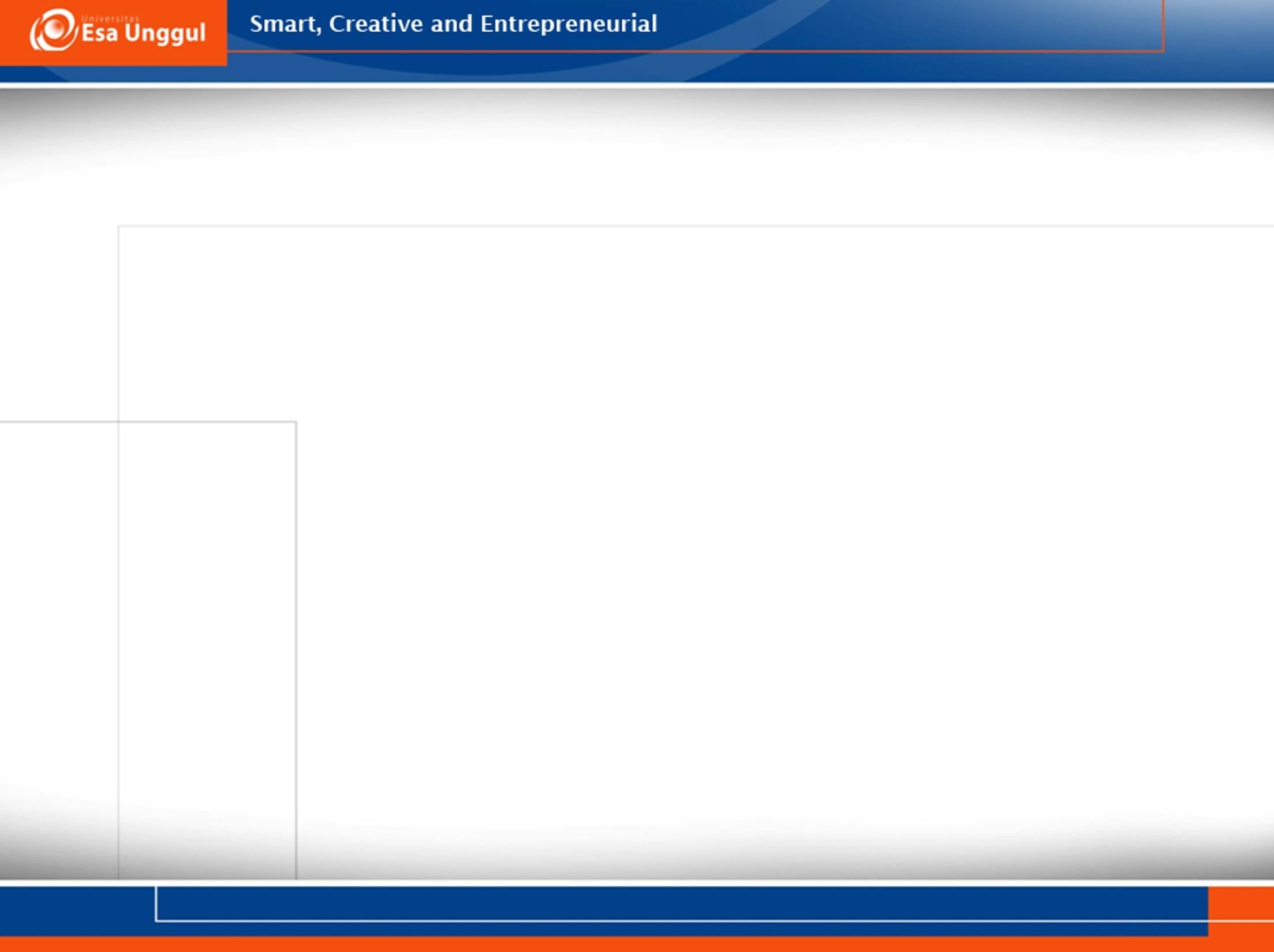 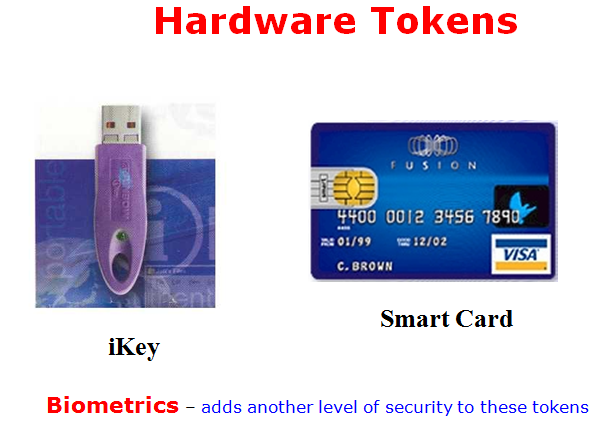 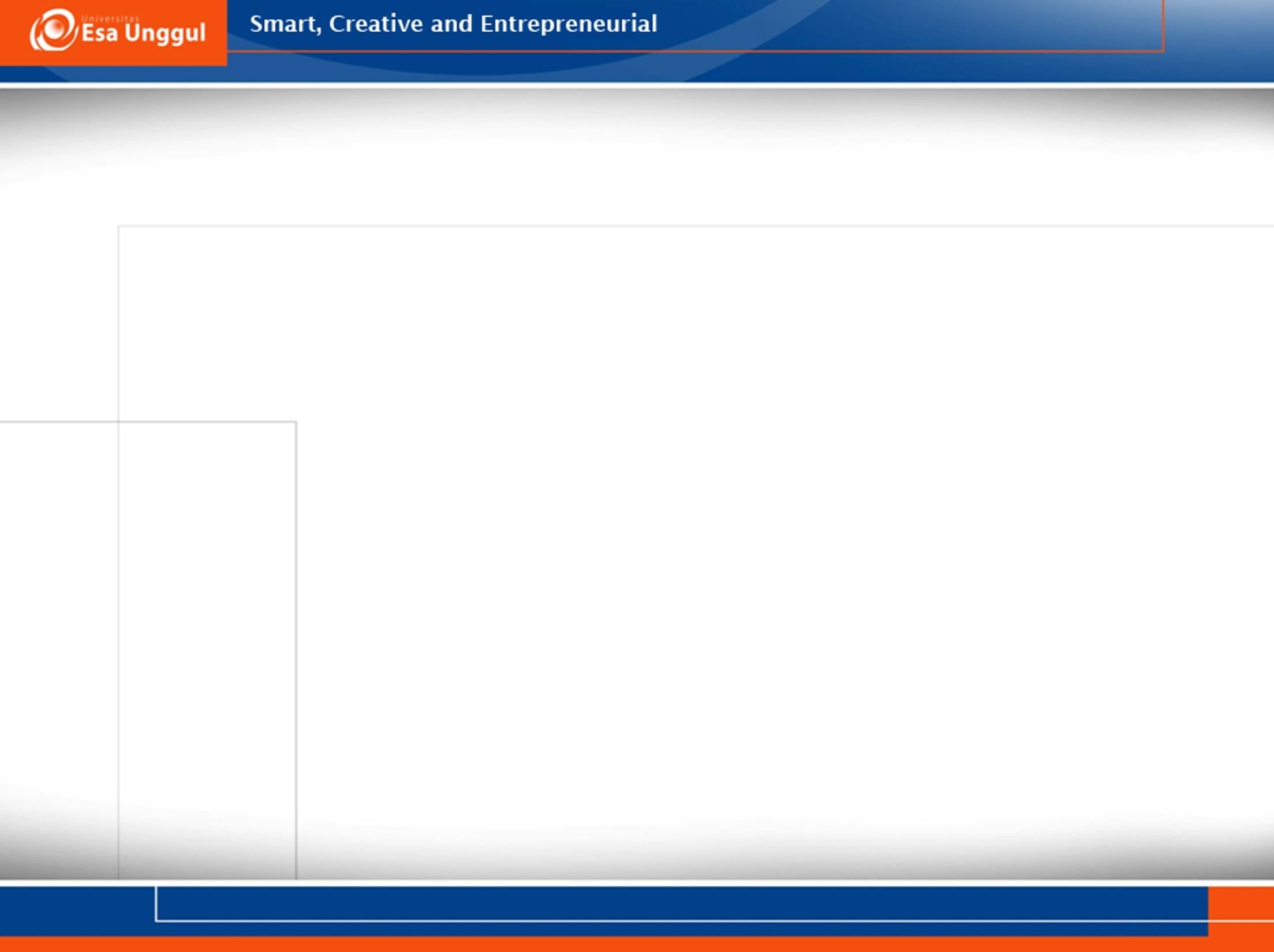 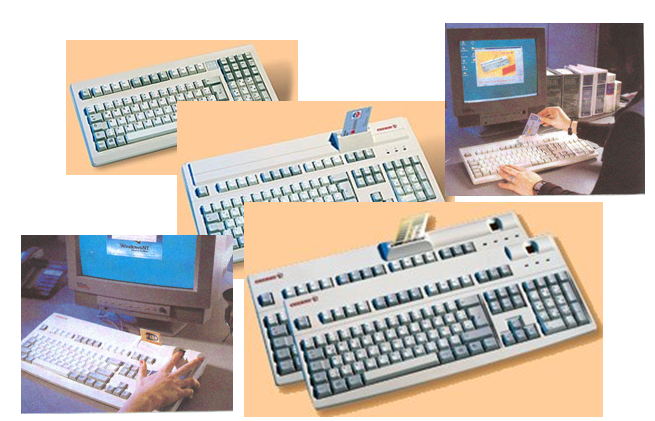 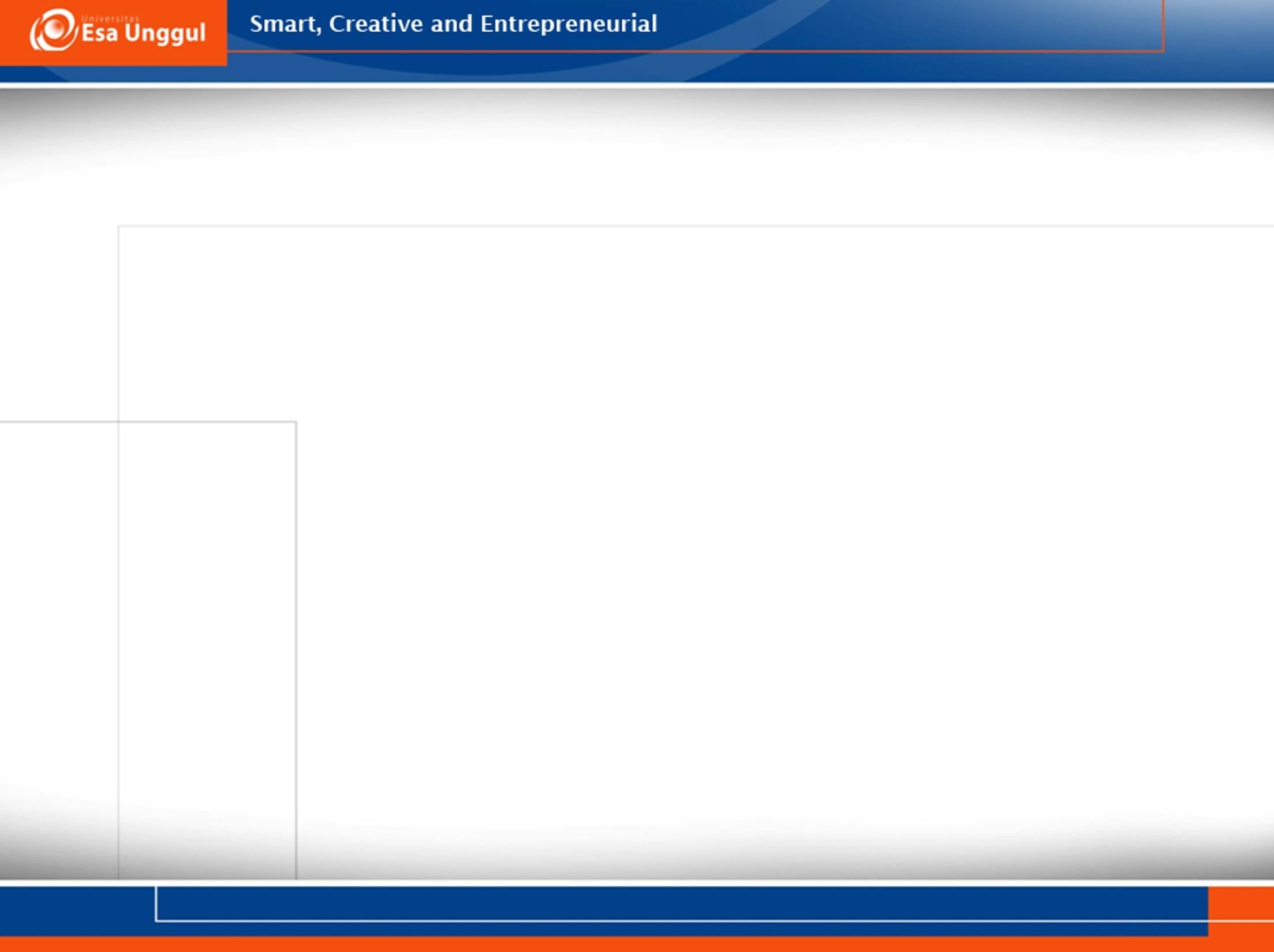 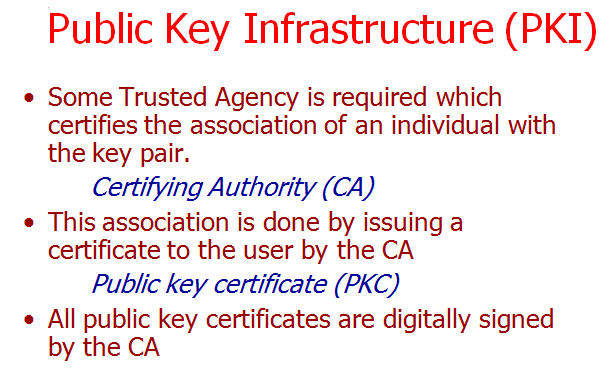 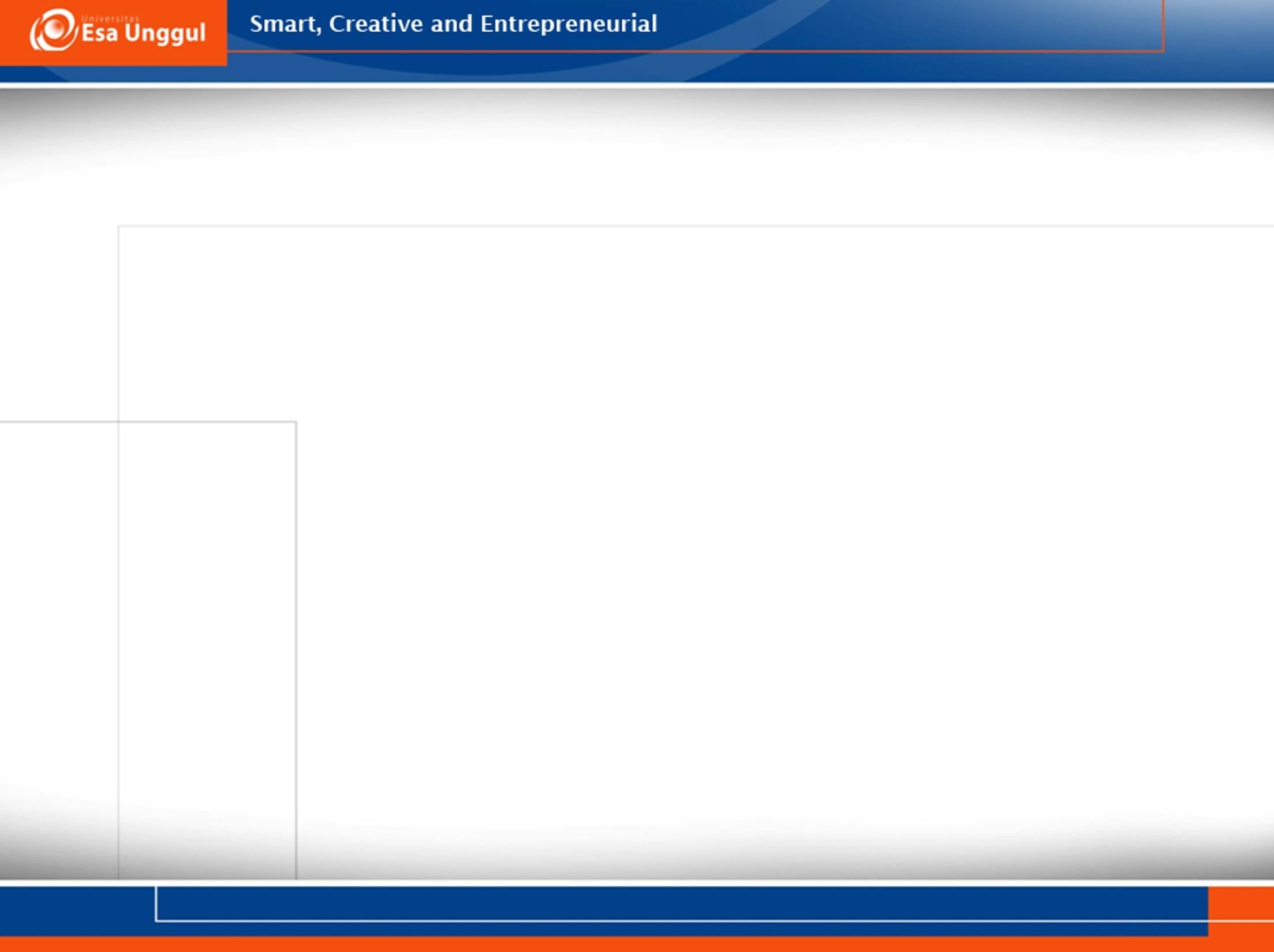 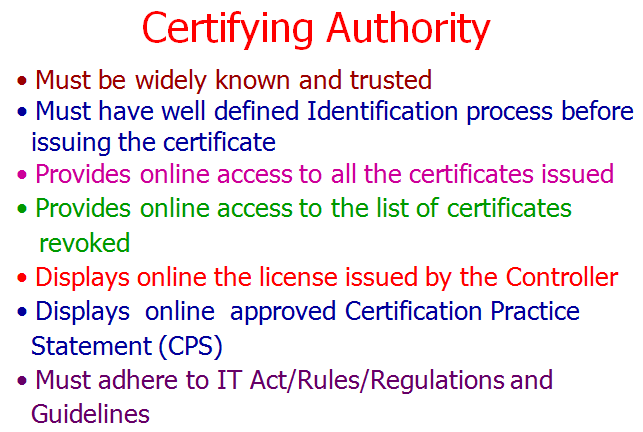 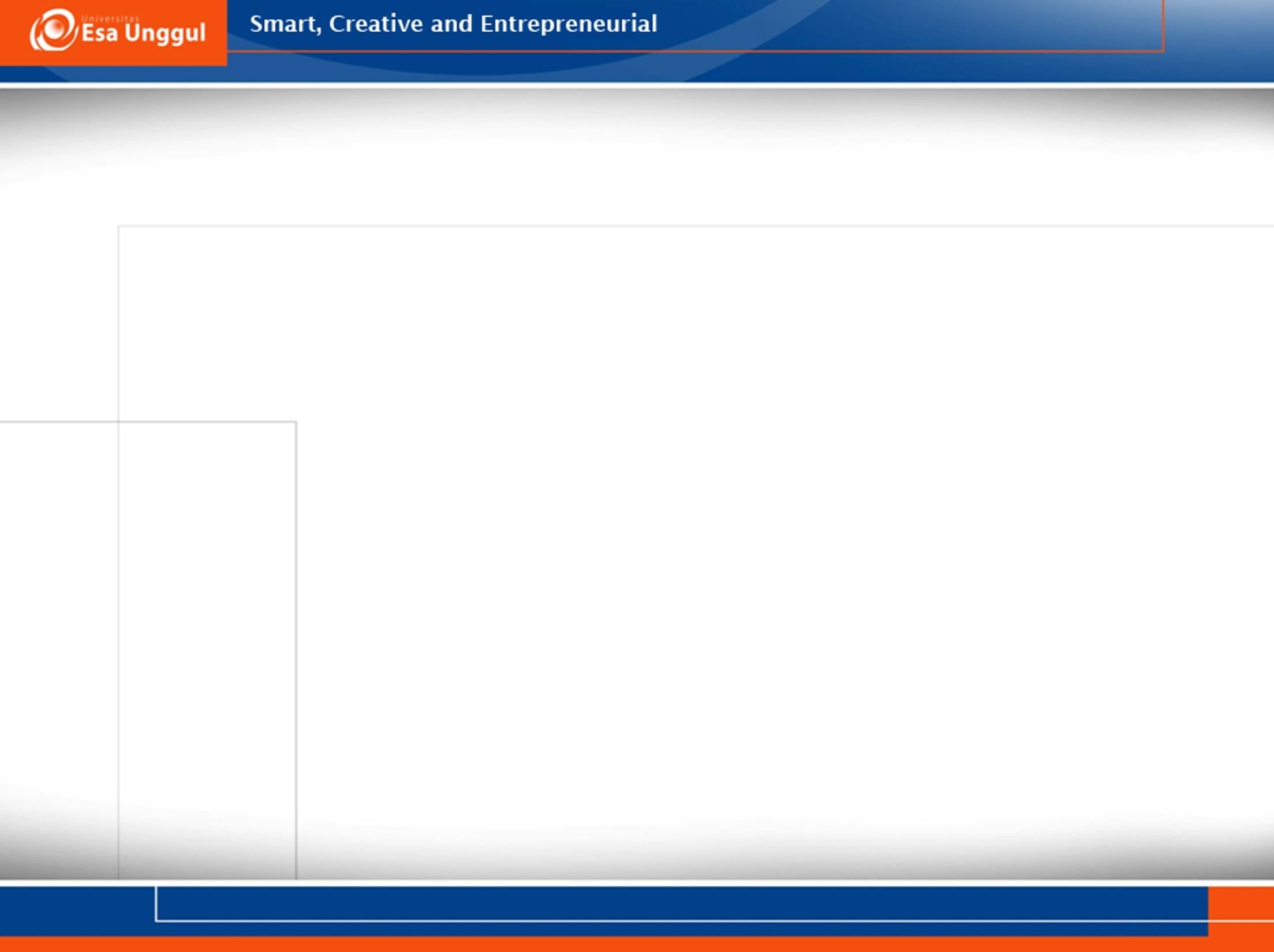 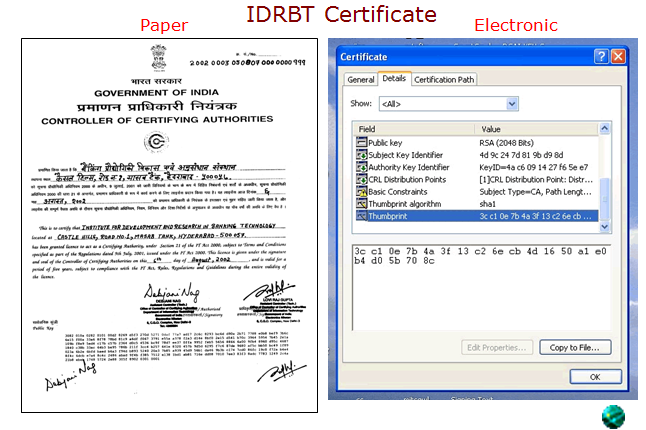 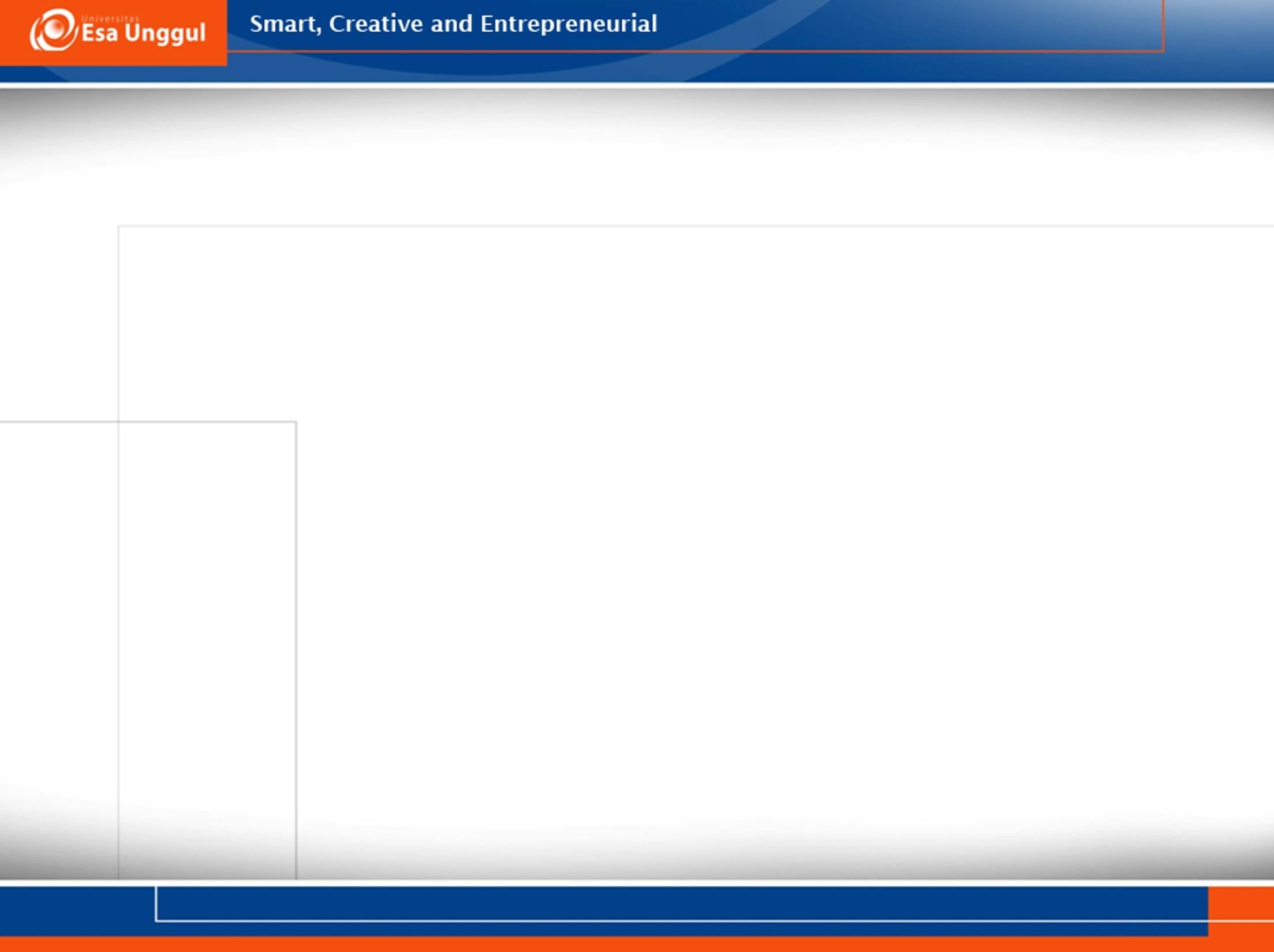 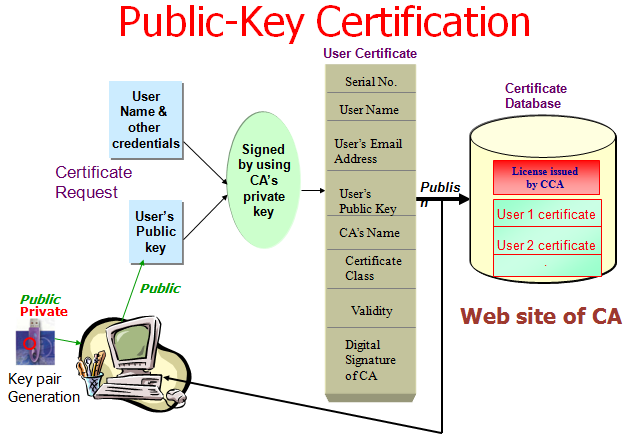 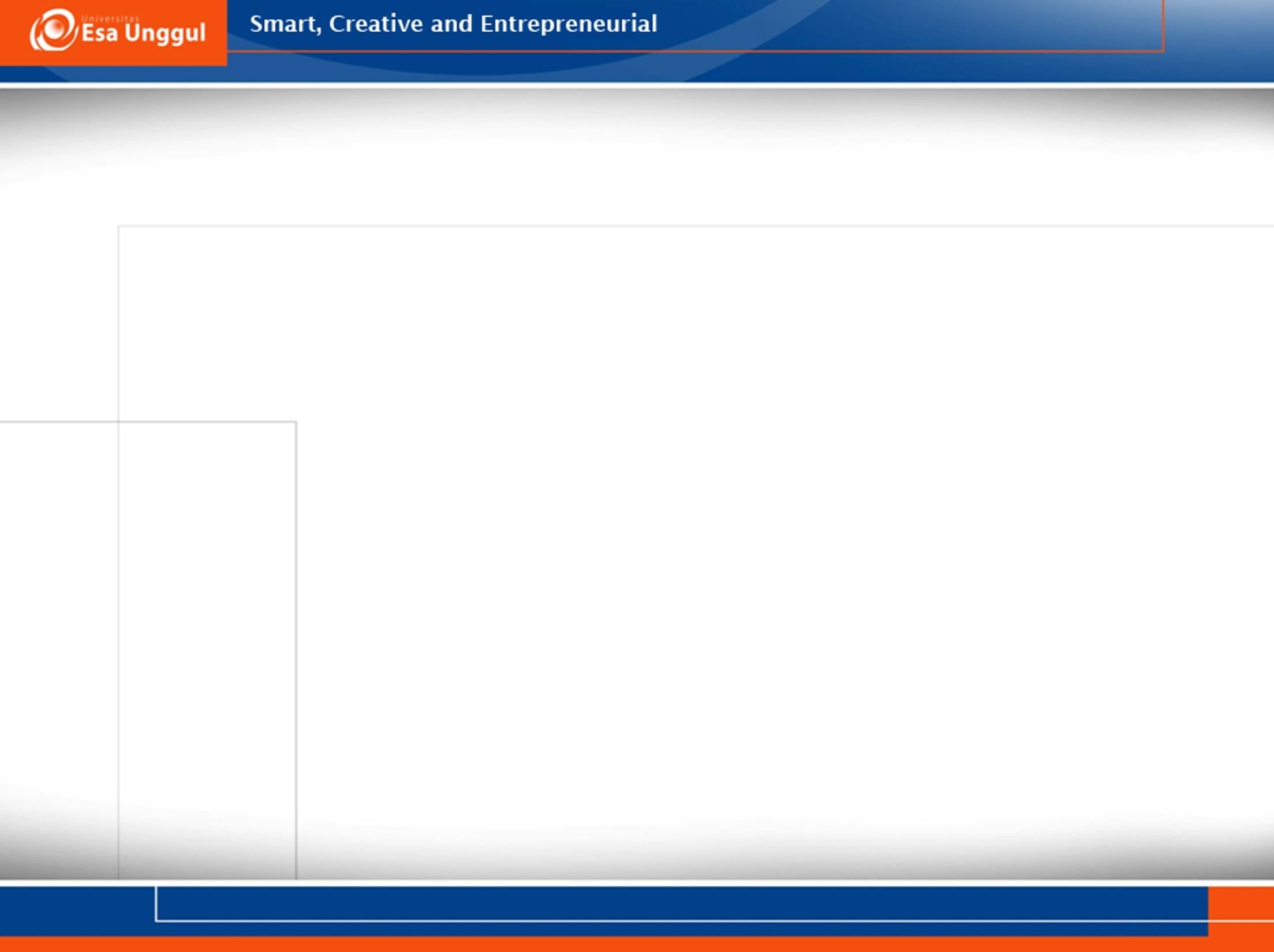 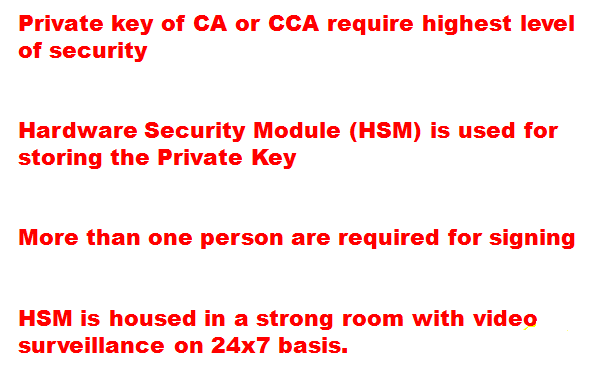 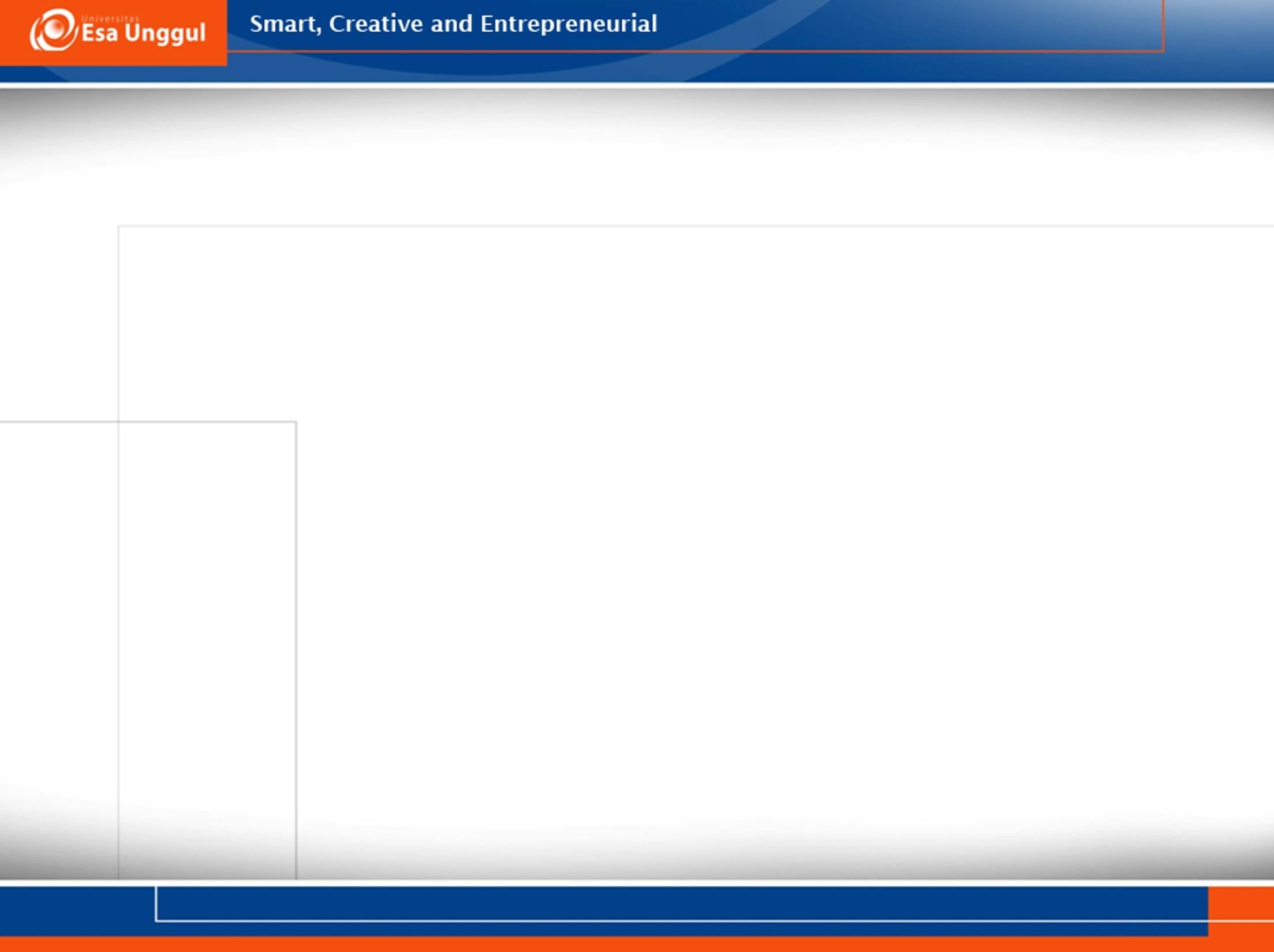 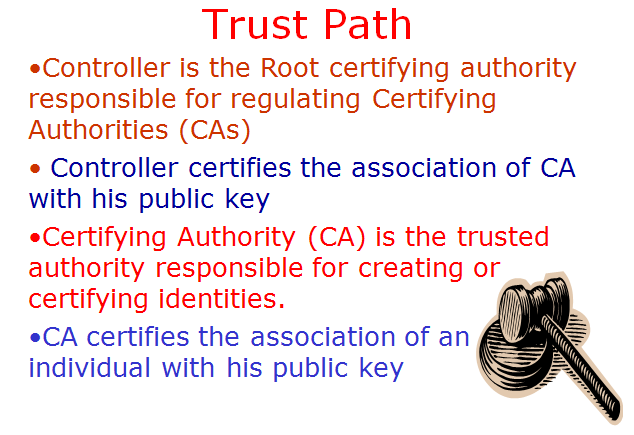 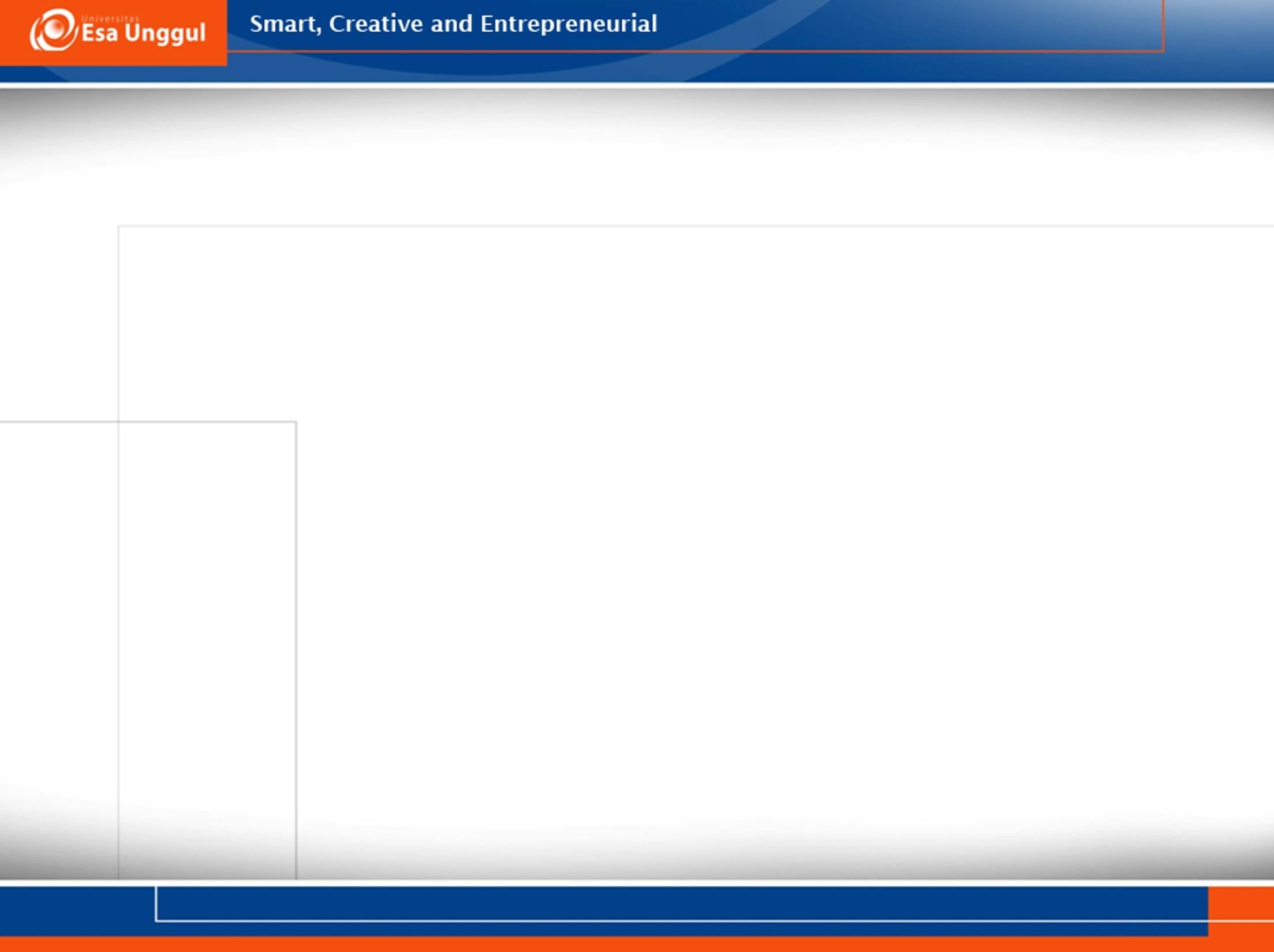 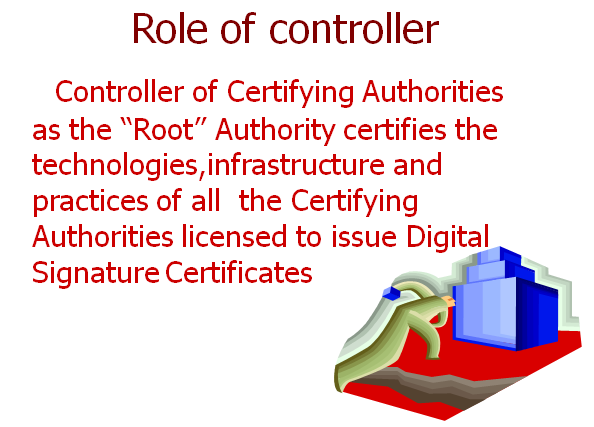 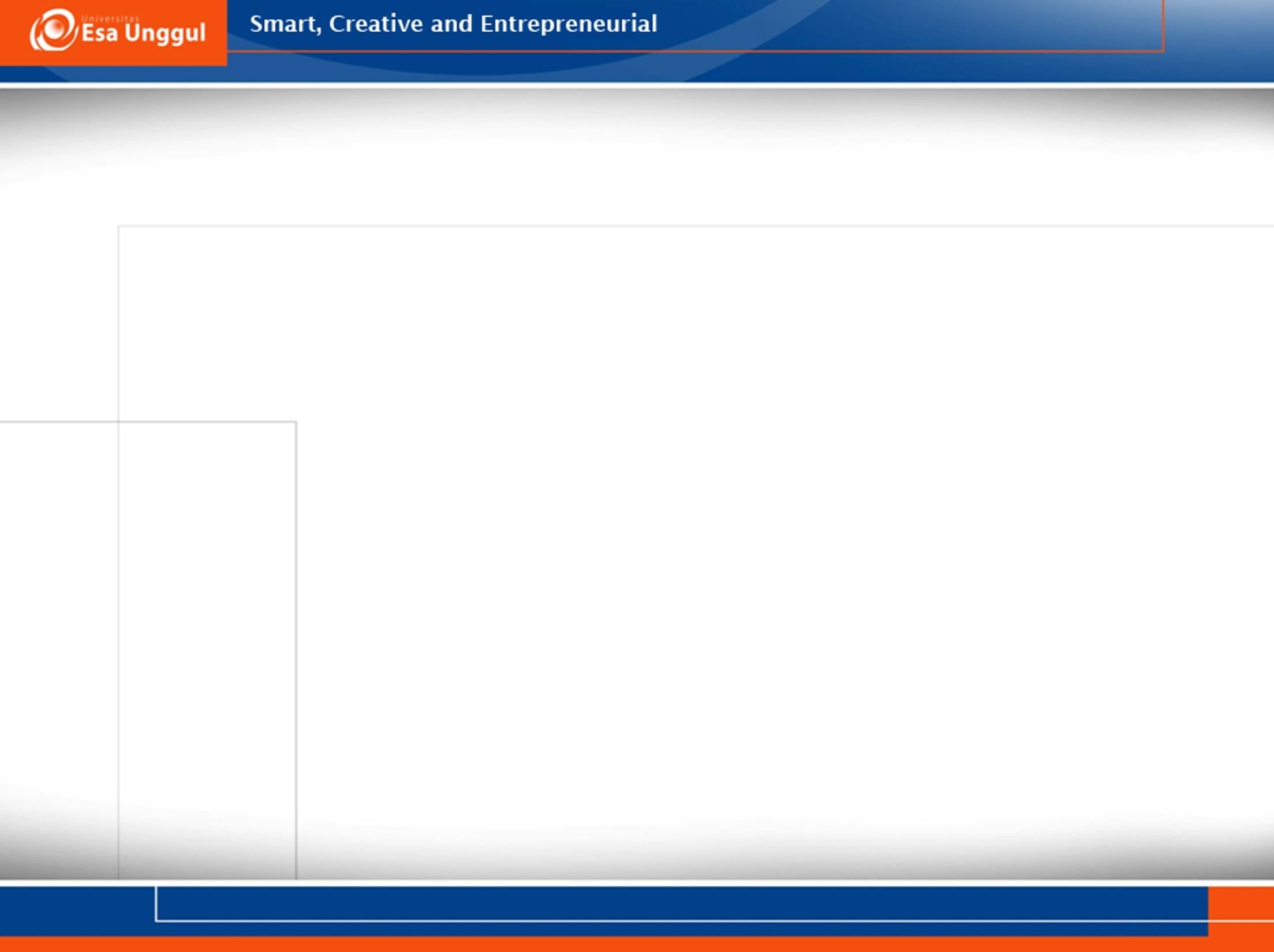 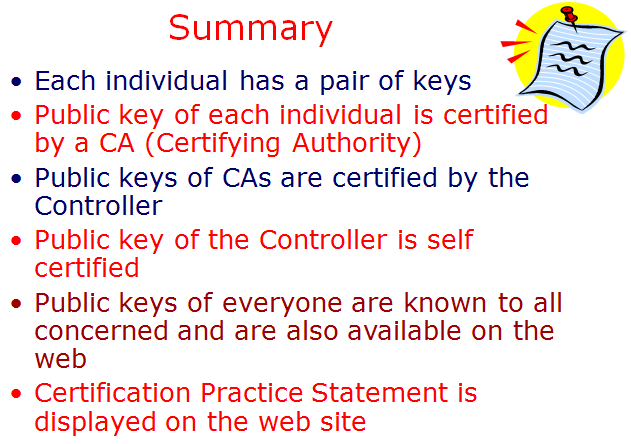 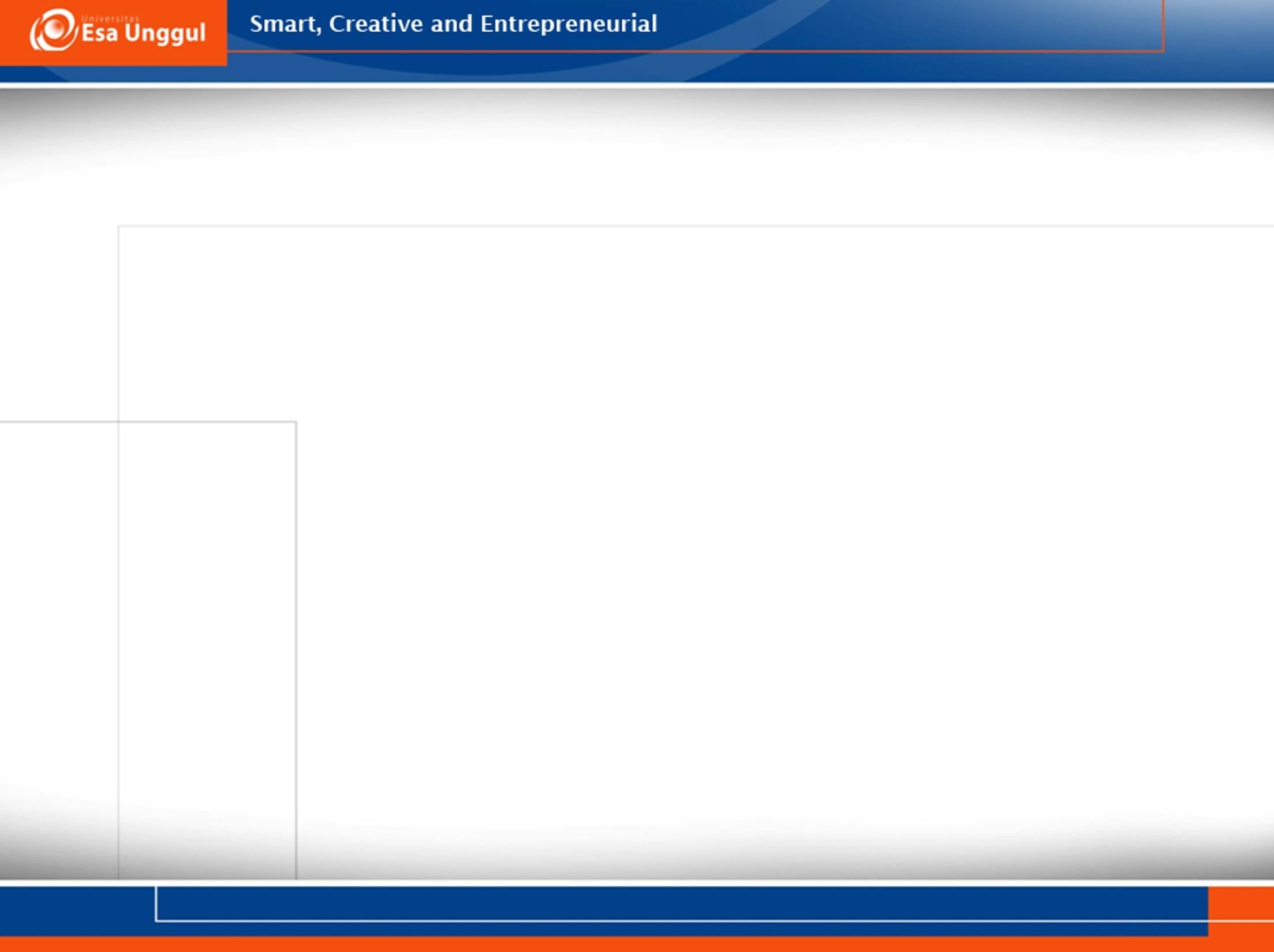 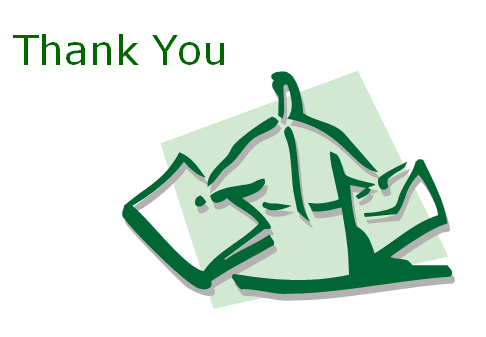